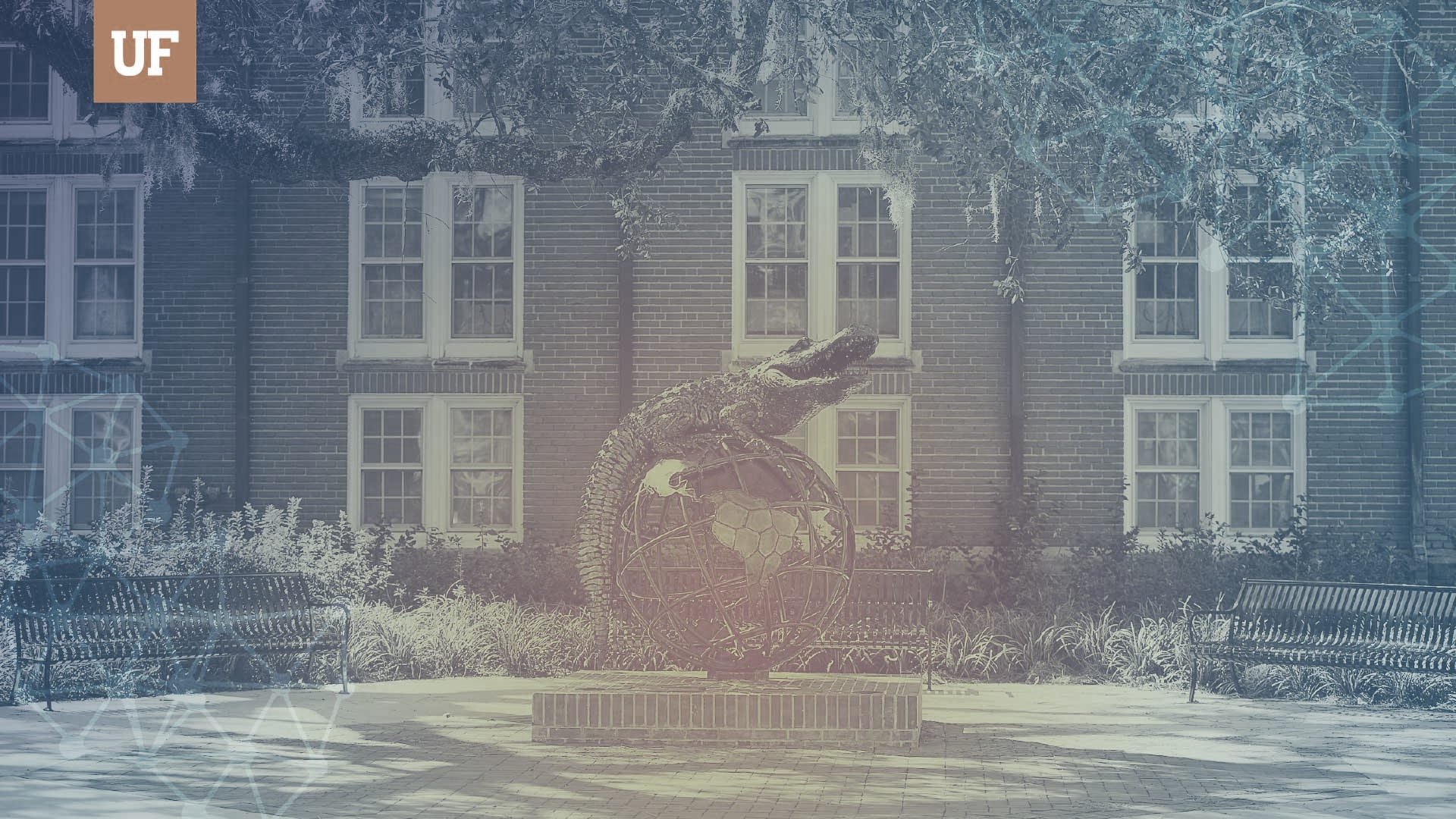 Interface Teaching Conference, April 2021
Global Learning Gaps? First Tell Me Who You Are
The Impact of Ethnicity and Gender
Timothy Brophy, Mary Kay Carodine & Paloma Rodriguez
University of Florida
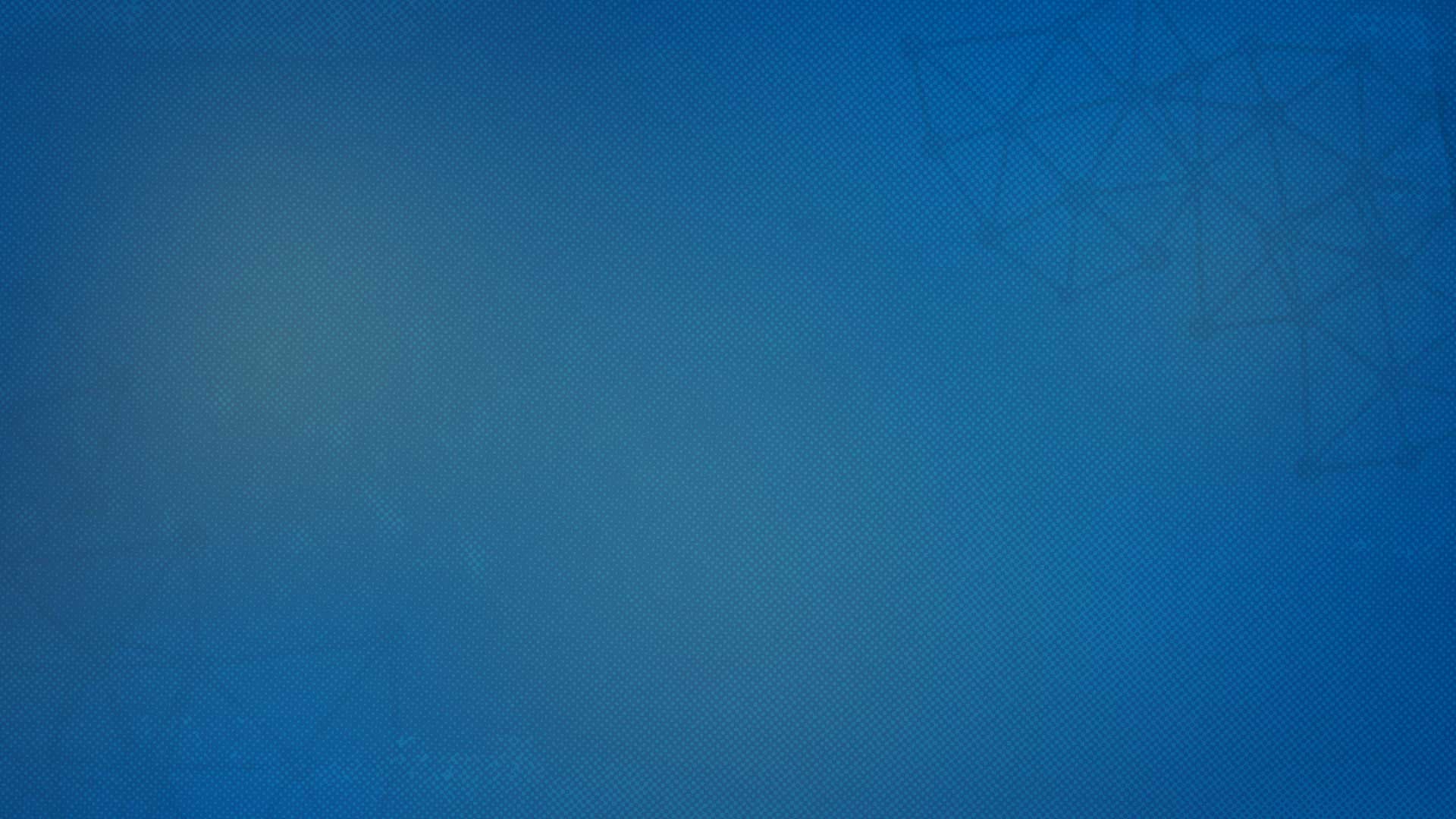 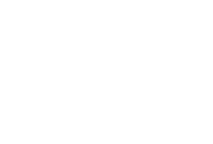 The Survey Instrument
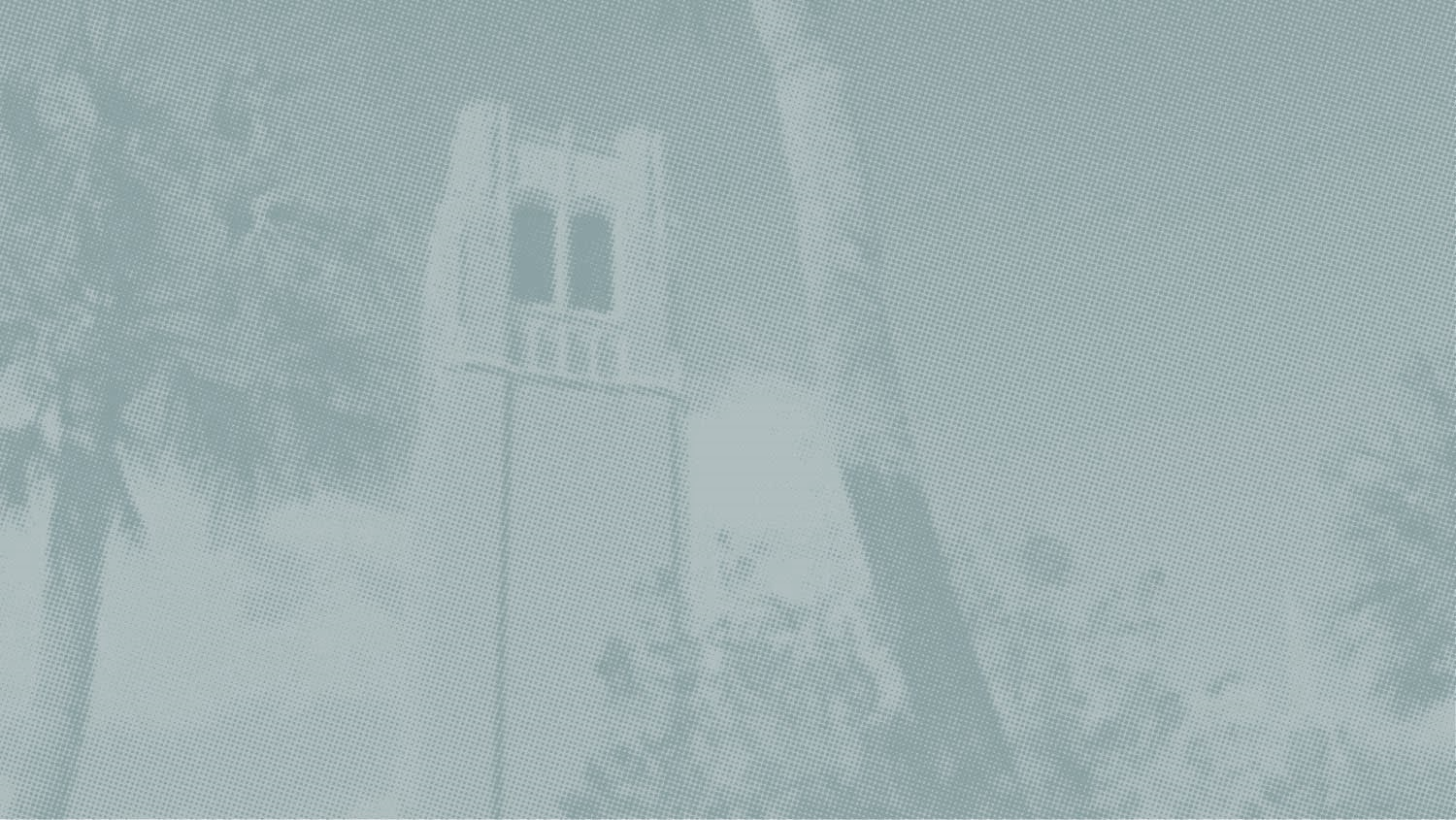 Survey
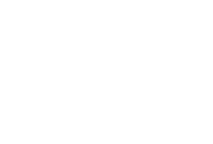 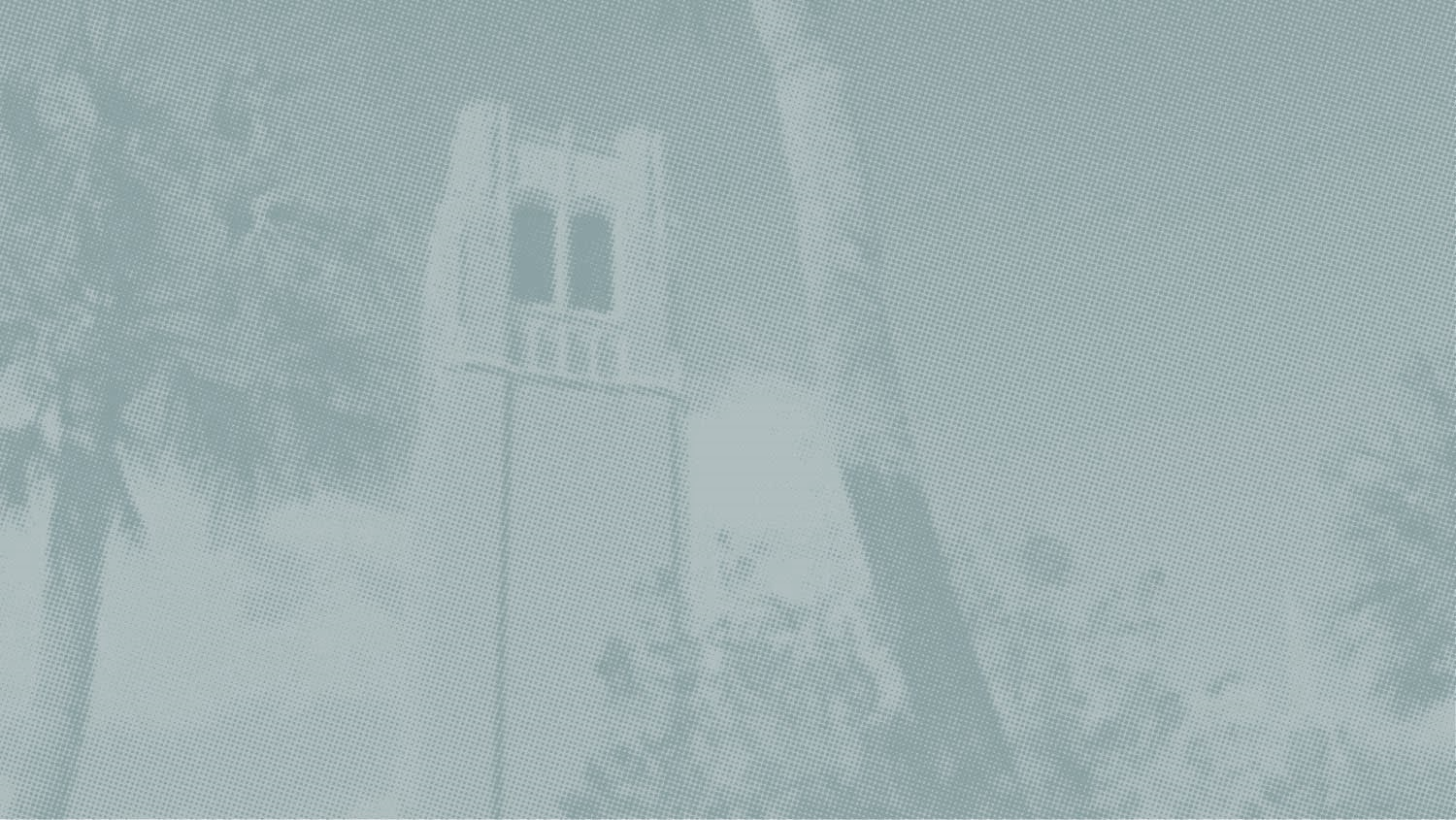 Survey
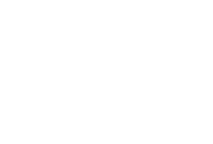 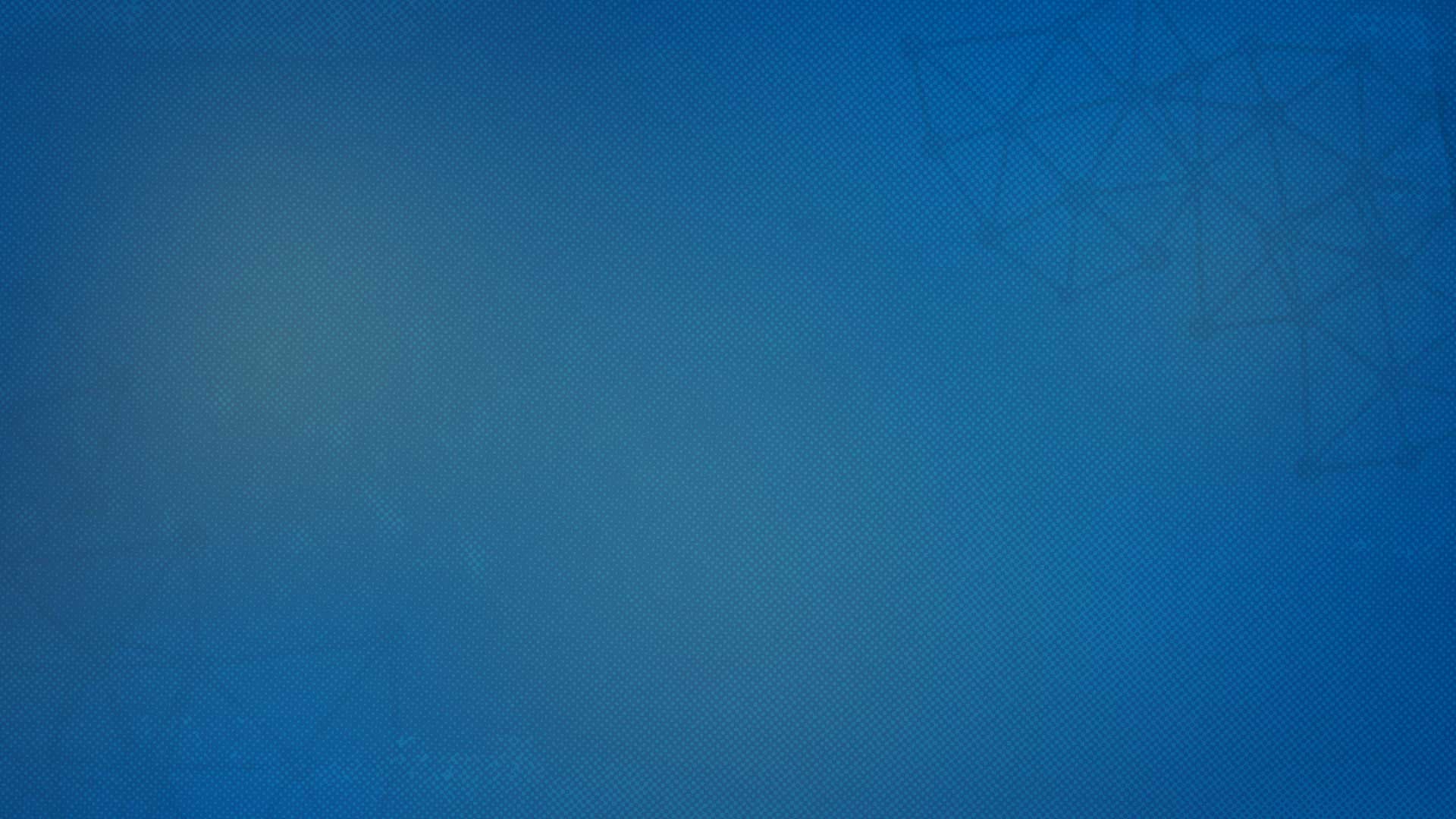 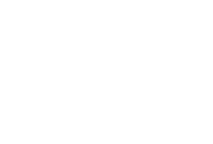 FINDINGS
SURVEY RESULTS
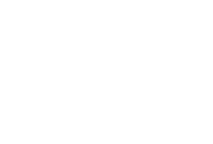 Results by Component
Communication
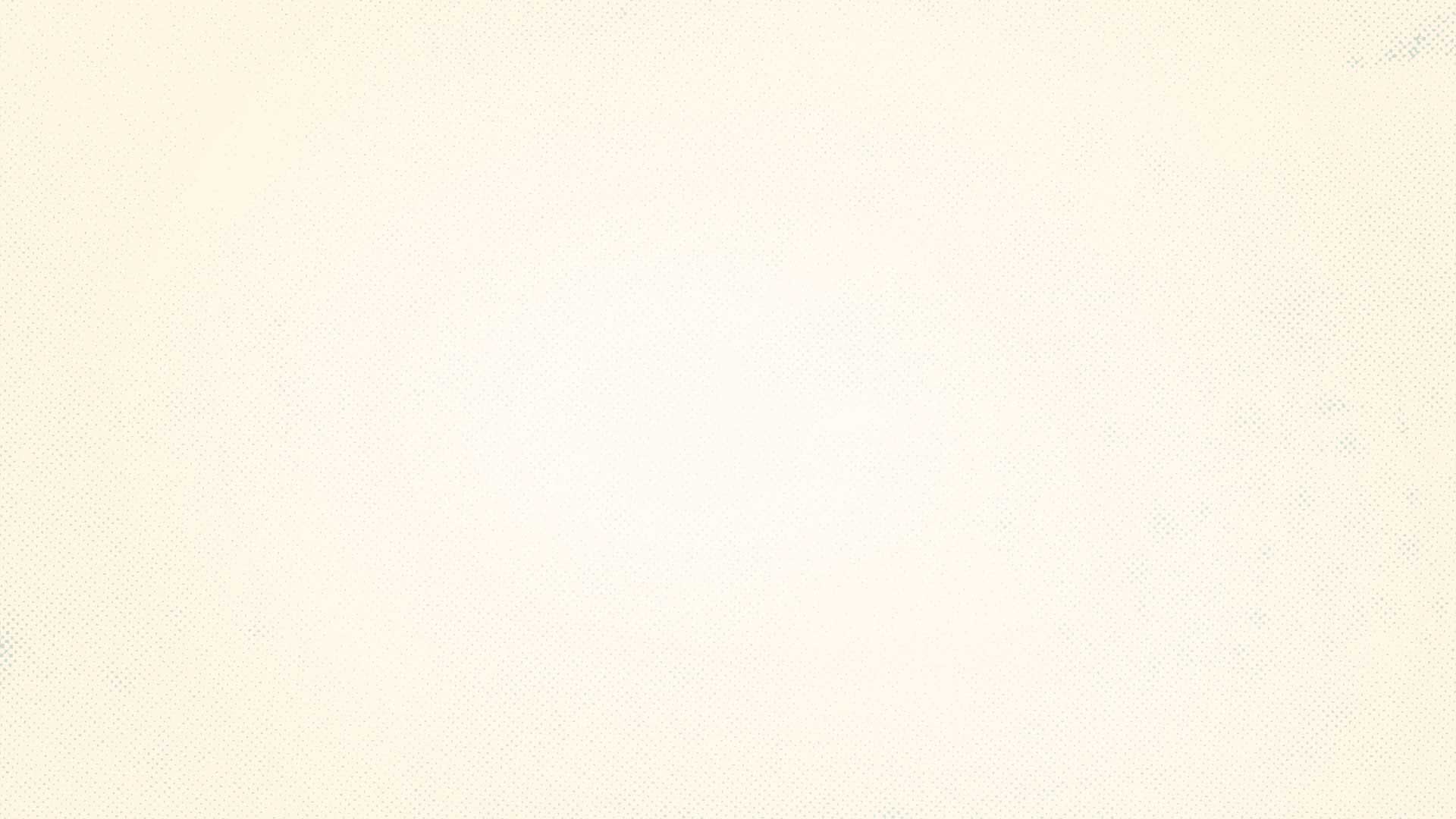 UF IntCRIT & IntCOMM Attitudes and Beliefs Survey
SURVEY RESULTS
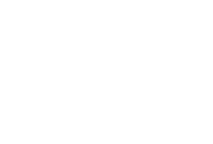 Critical Thinking Lowest Scored Items
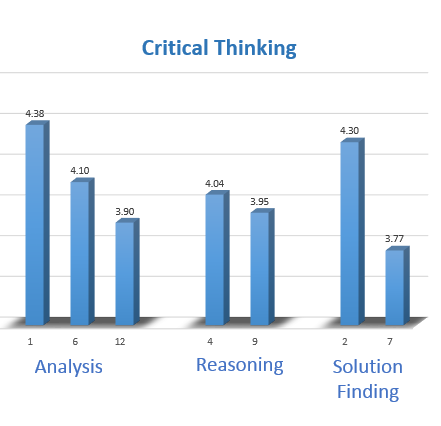 11. Knowing about other cultural beliefs is important
HIGHEST
5. Knowing about other cultural norms and beliefs is important to me
9. I can recognize how different cultures solve problems
12. I am able to recognize how members of other cultures make decisions
LOWEST
7. I actively learn about different cultural norms.
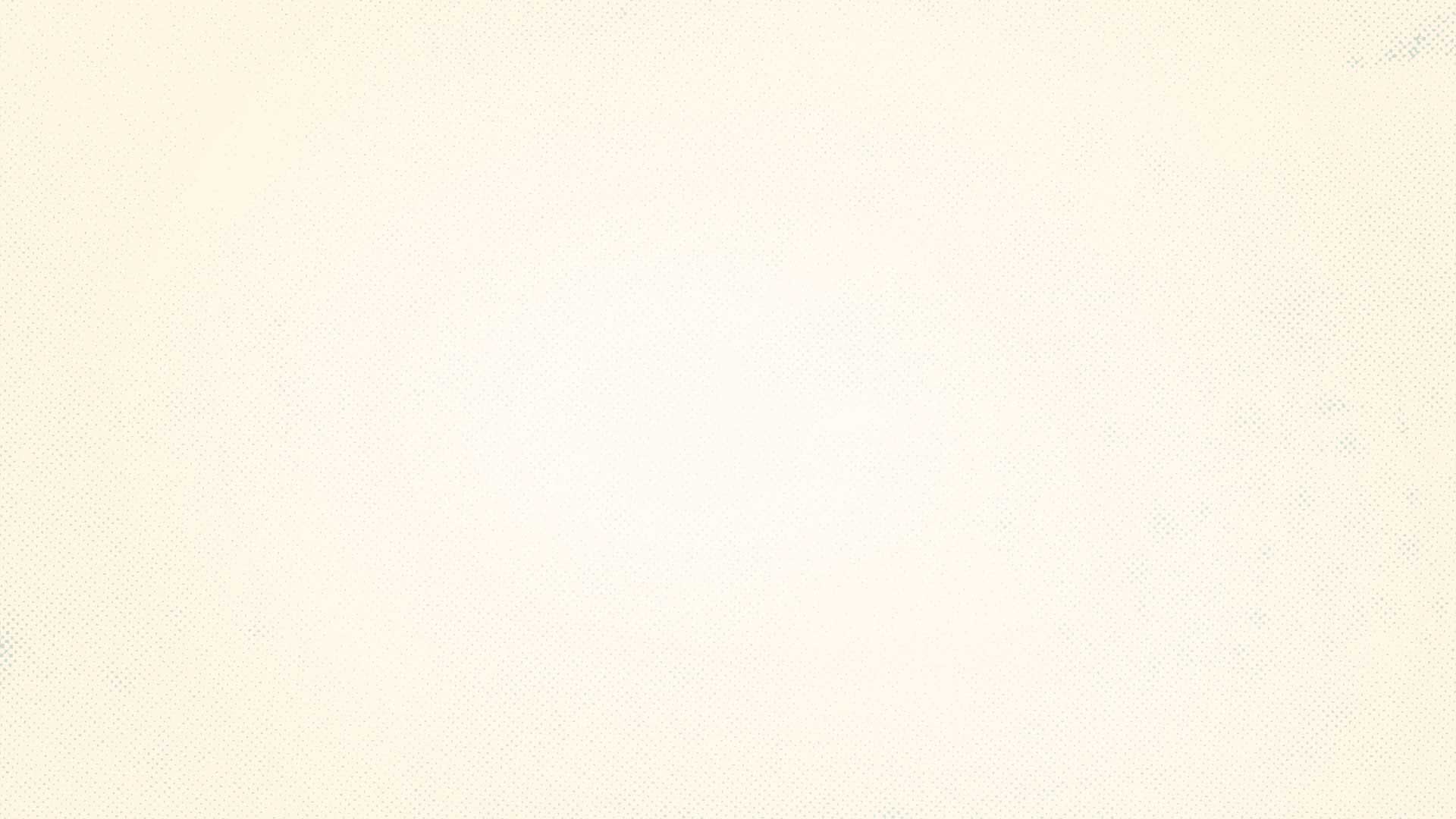 UF IntCRIT & IntCOMM Attitudes and Beliefs Survey
SURVEY RESULTS
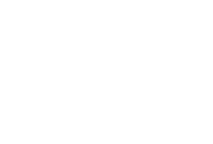 Results by Item
21. I appreciate members of other cultures teaching me about their culture
HIGHEST
20. I enjoy learning about other cultures
23. I appreciate differences between cultures
25. I can clearly articulate my point of view to members of other cultures
(24. I feel comfortable discussing international issues)
LOWEST
19. I often ask questions about culture to members of other cultures
(15. I am able to communicate effectively with members of other cultures)
18. When working on a group project, I enjoy collaborating with students from other countries.
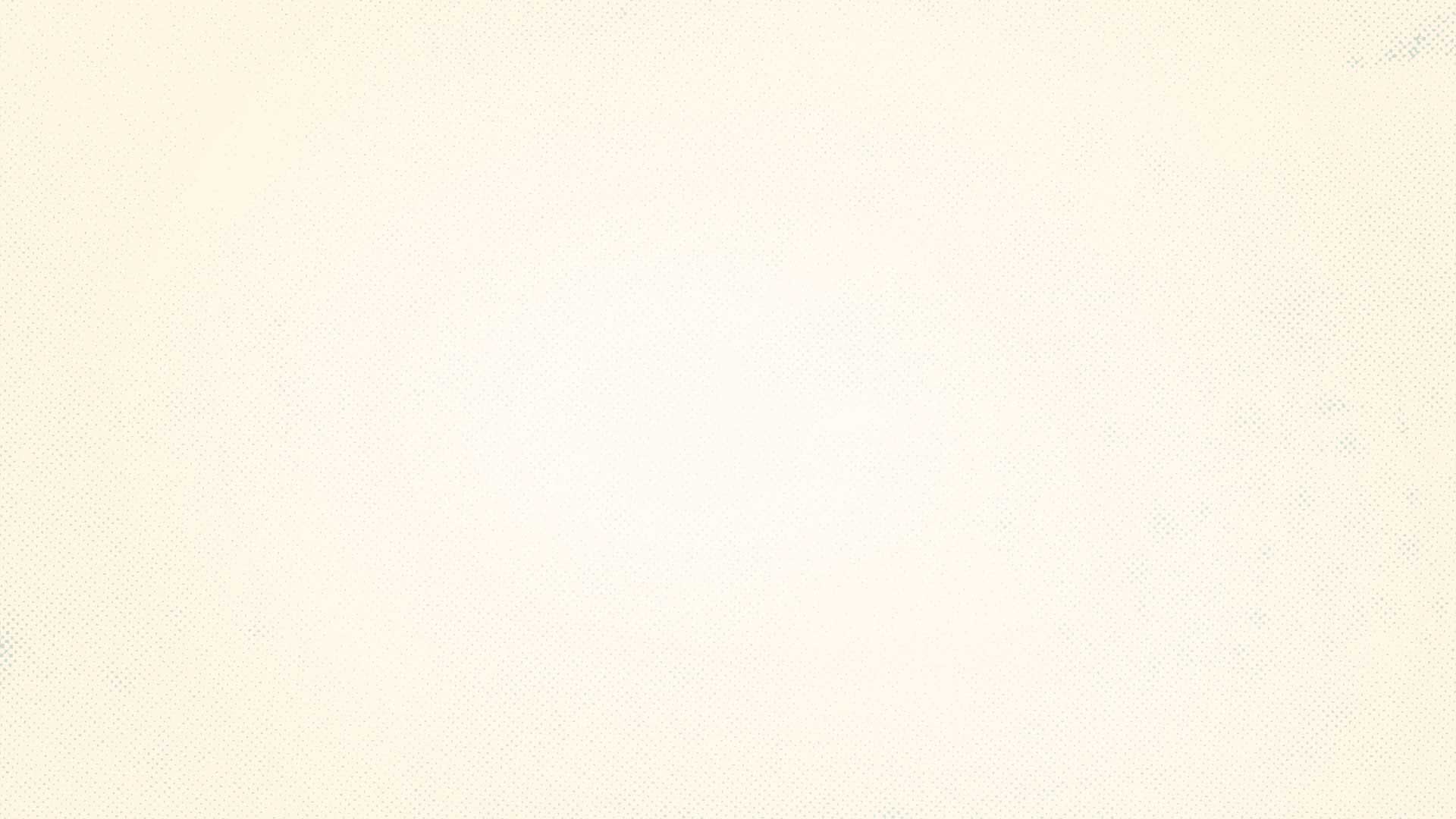 UF IntCRIT & IntCOMM Attitudes and Beliefs Survey
SURVEY RESULTS
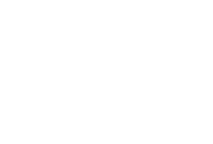 Results by Sex & Race/Ethnicity
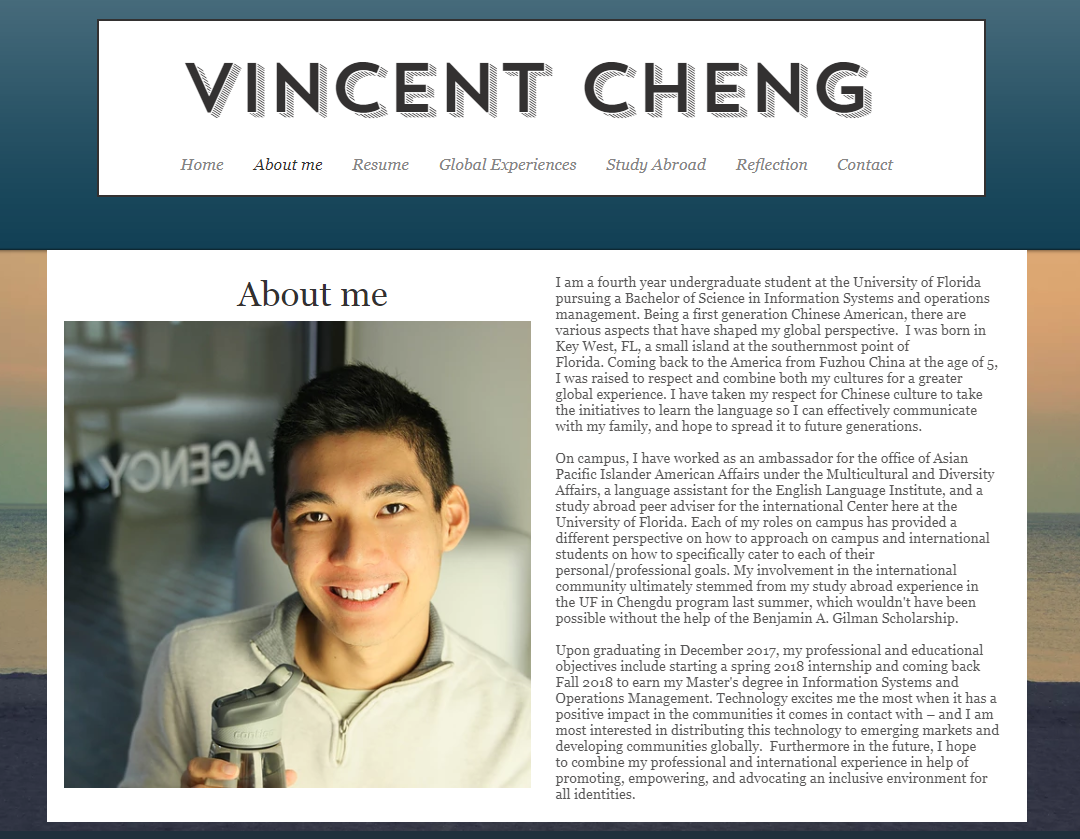 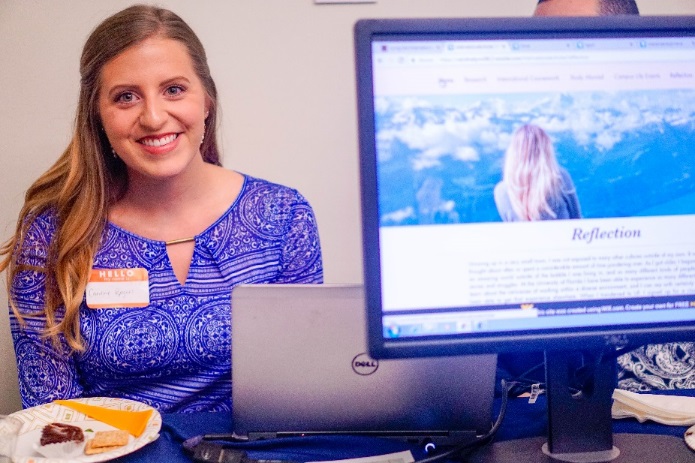 20. I enjoy learning about other cultures
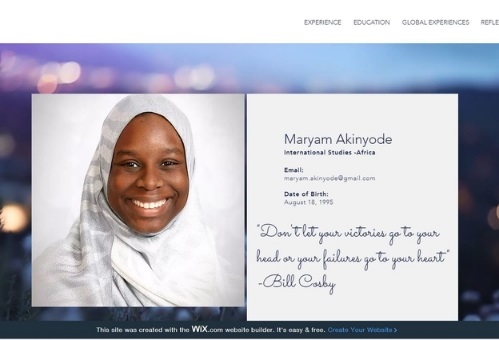 23. I appreciate differences between cultures
Who?
18. When working on a group project, I enjoy collaborating with students from other countries.
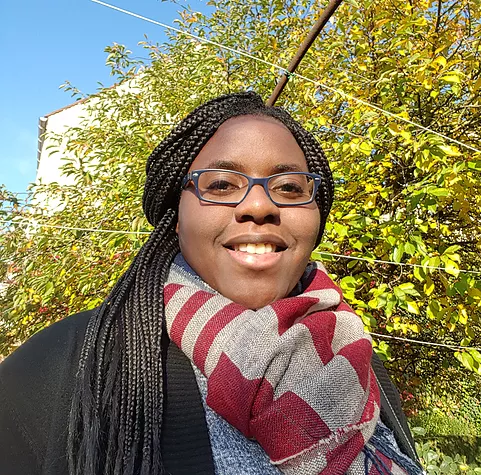 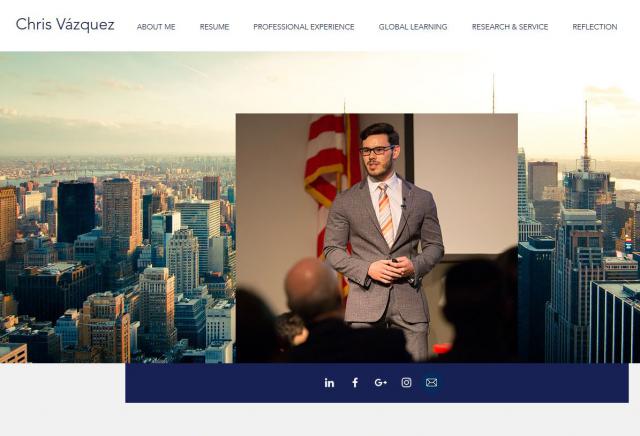 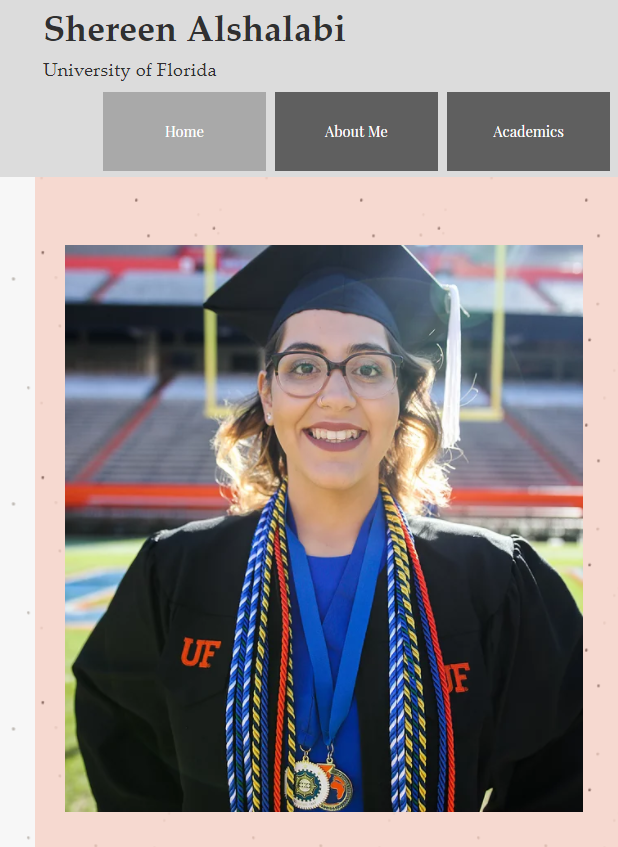 19. I often ask questions about culture to members of other cultures
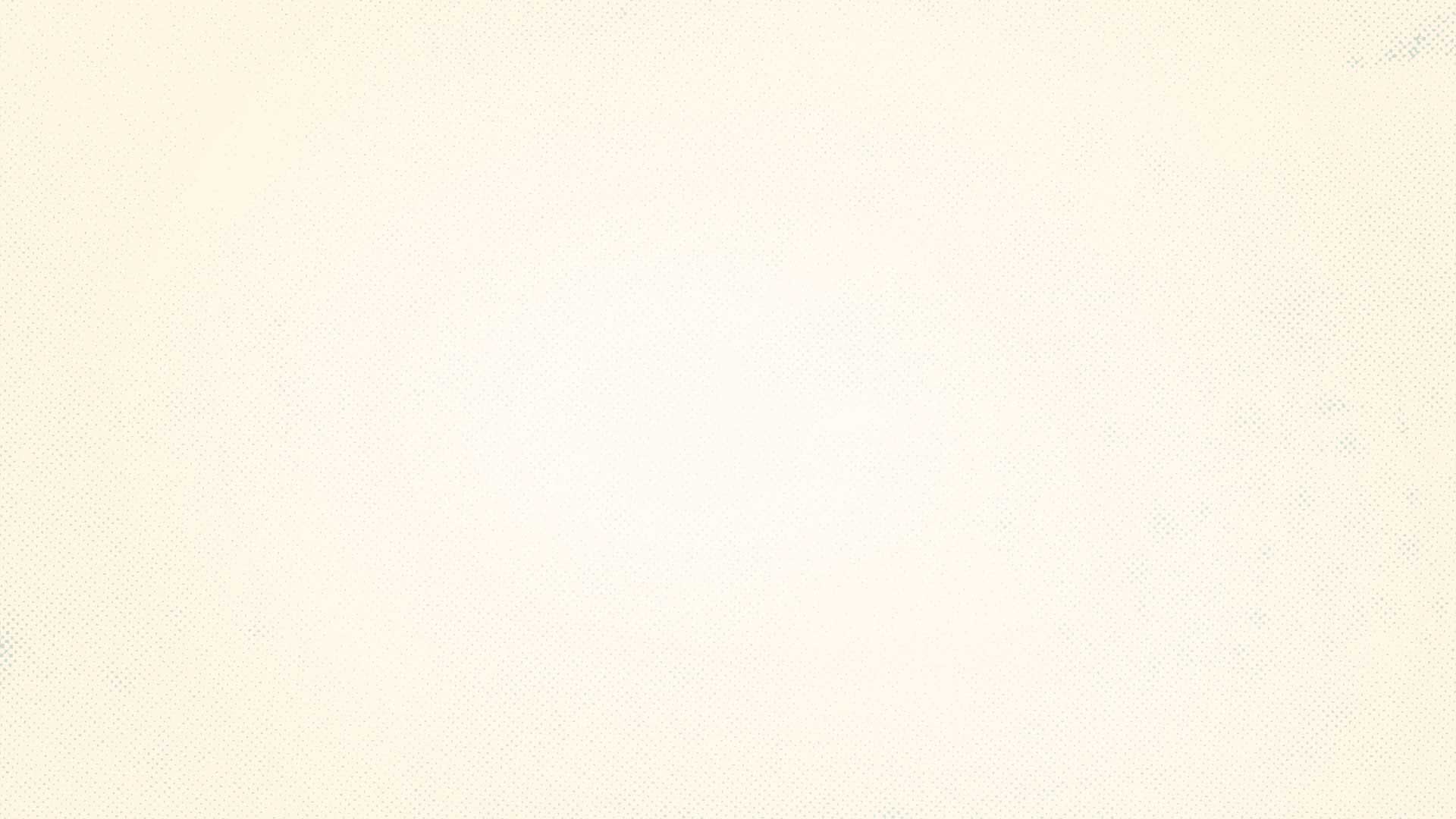 UF IntCRIT & IntCOMM Attitudes and Beliefs Survey
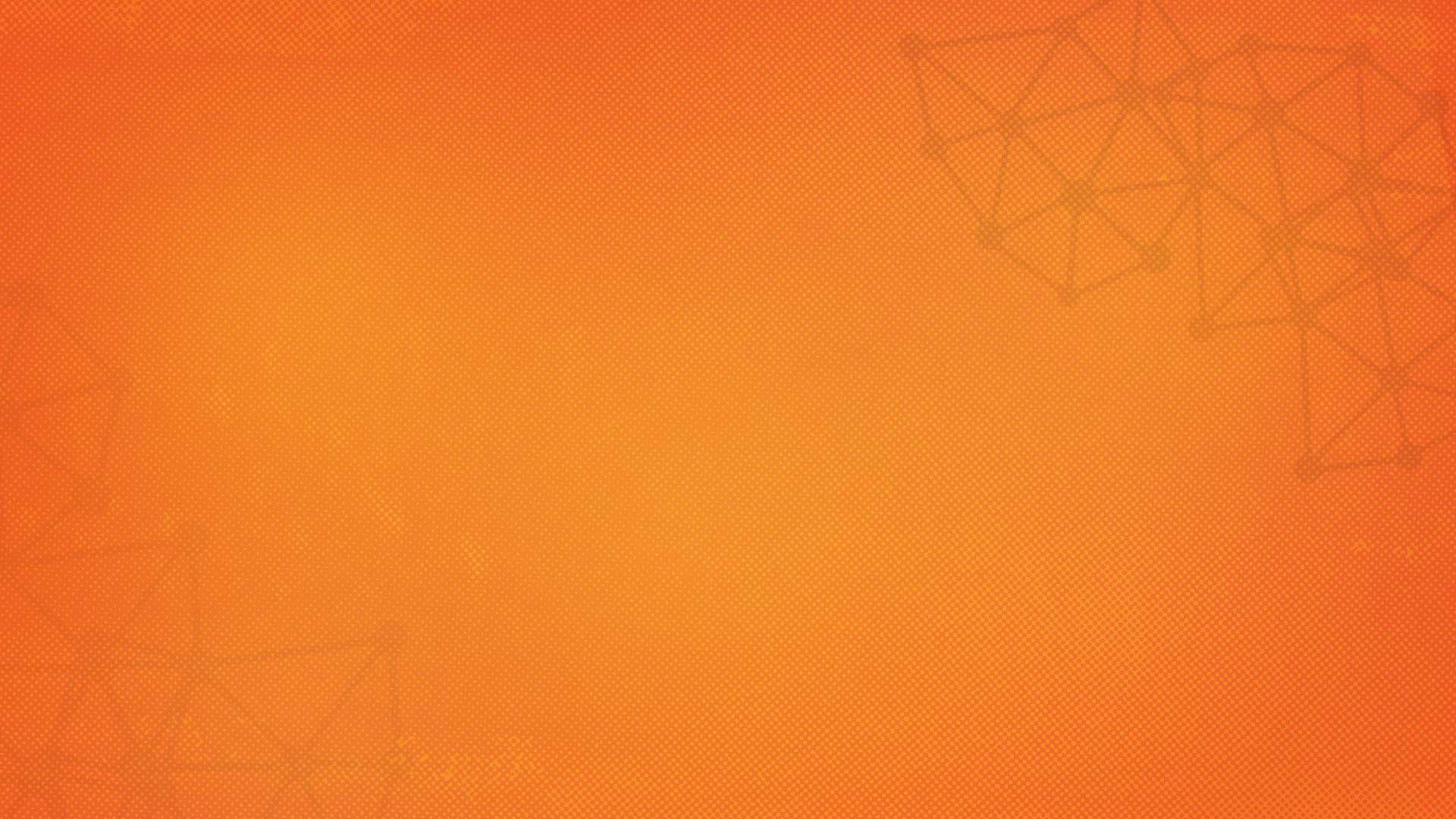 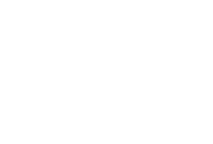 COMPARISON BY SEX
SURVEY RESULTS
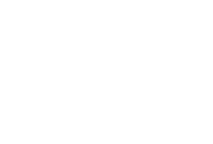 Comparison by Sex
To capture the effect of sex, analysis of variance (ANOVA) was conducted on 25 items at the alpha level of 0.05
Categories?
Male/Female/ Non-binary
Differences?
Found significant differences (male/female) in 19 out of 25 items
On significant items, females scored higher on all items but three.
Who scored higher?
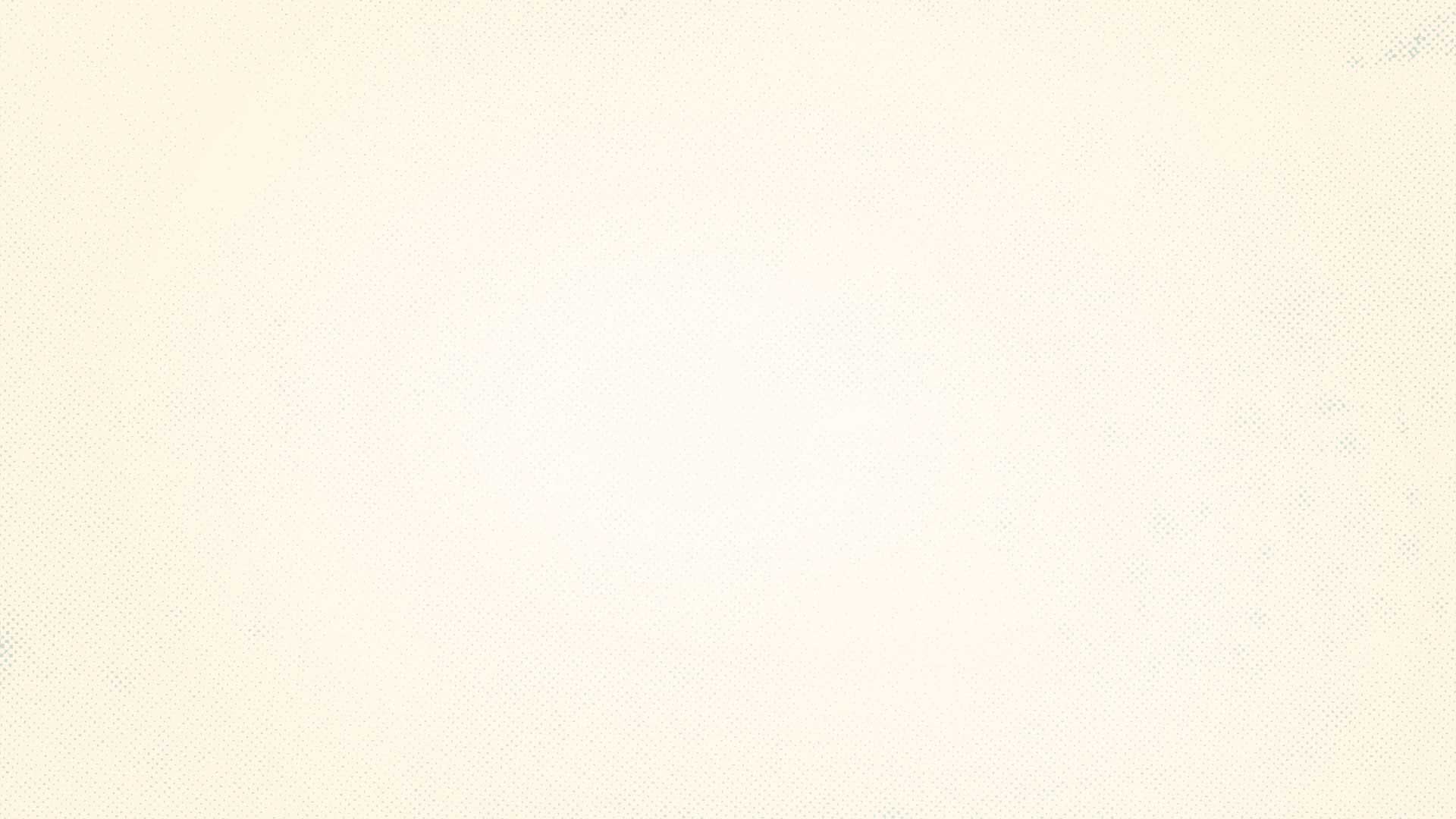 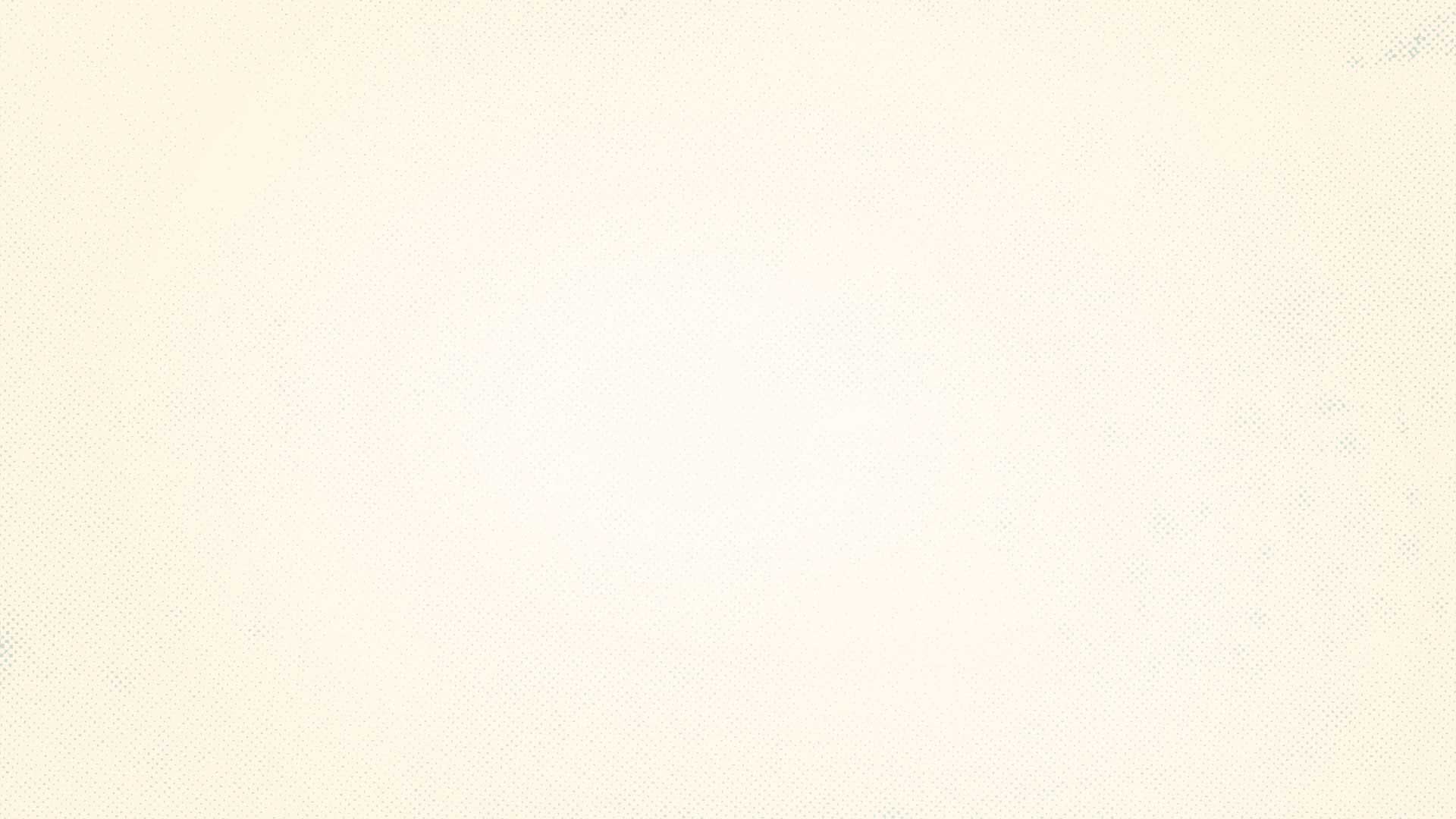 UF IntCRIT & IntCOMM Attitudes and Beliefs Survey
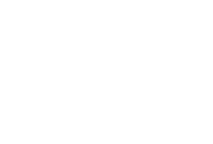 Comparison by Sex
Females scored higher on all items in the Judgment (Critical Thinking) and in Sensitivity, Awareness and Acceptance (Communication) .
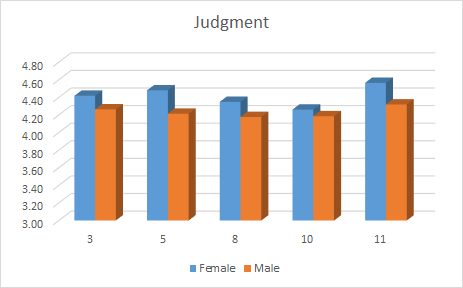 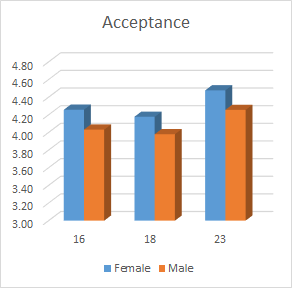 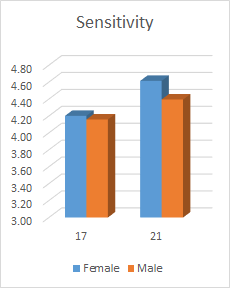 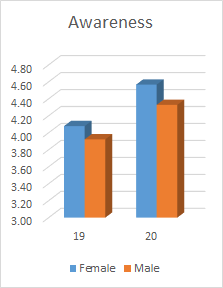 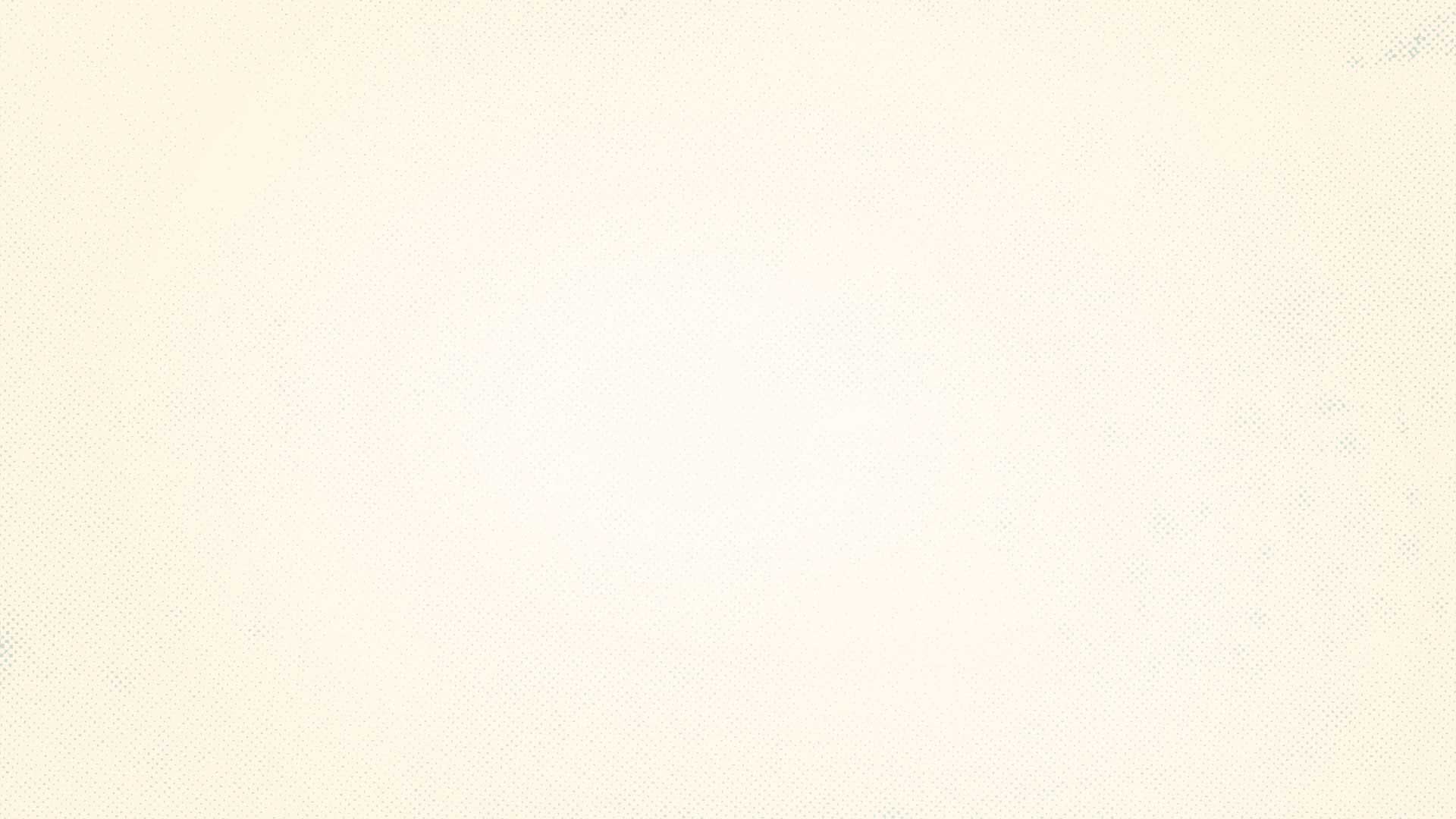 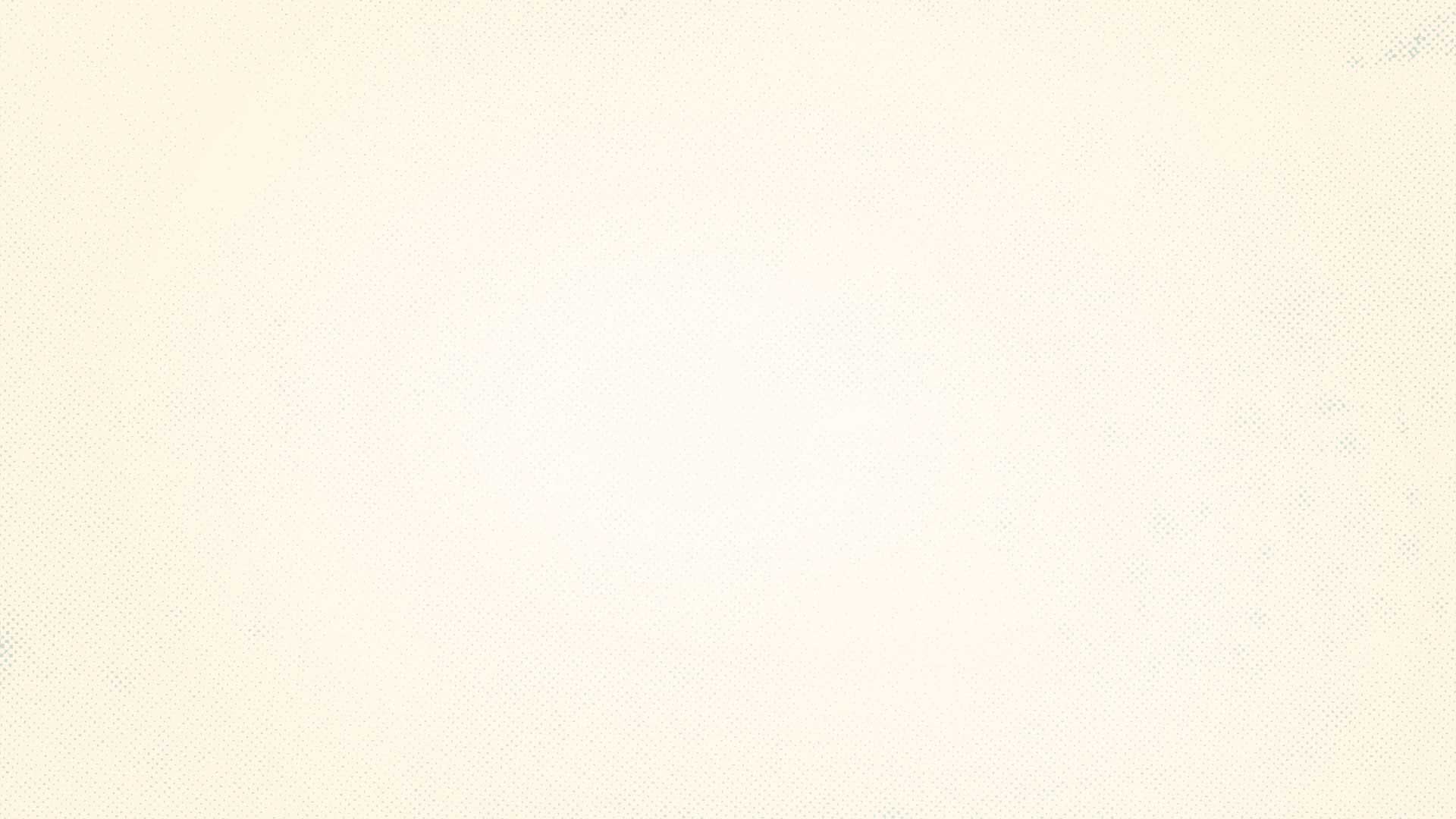 UF IntCRIT & IntCOMM Attitudes and Beliefs Survey
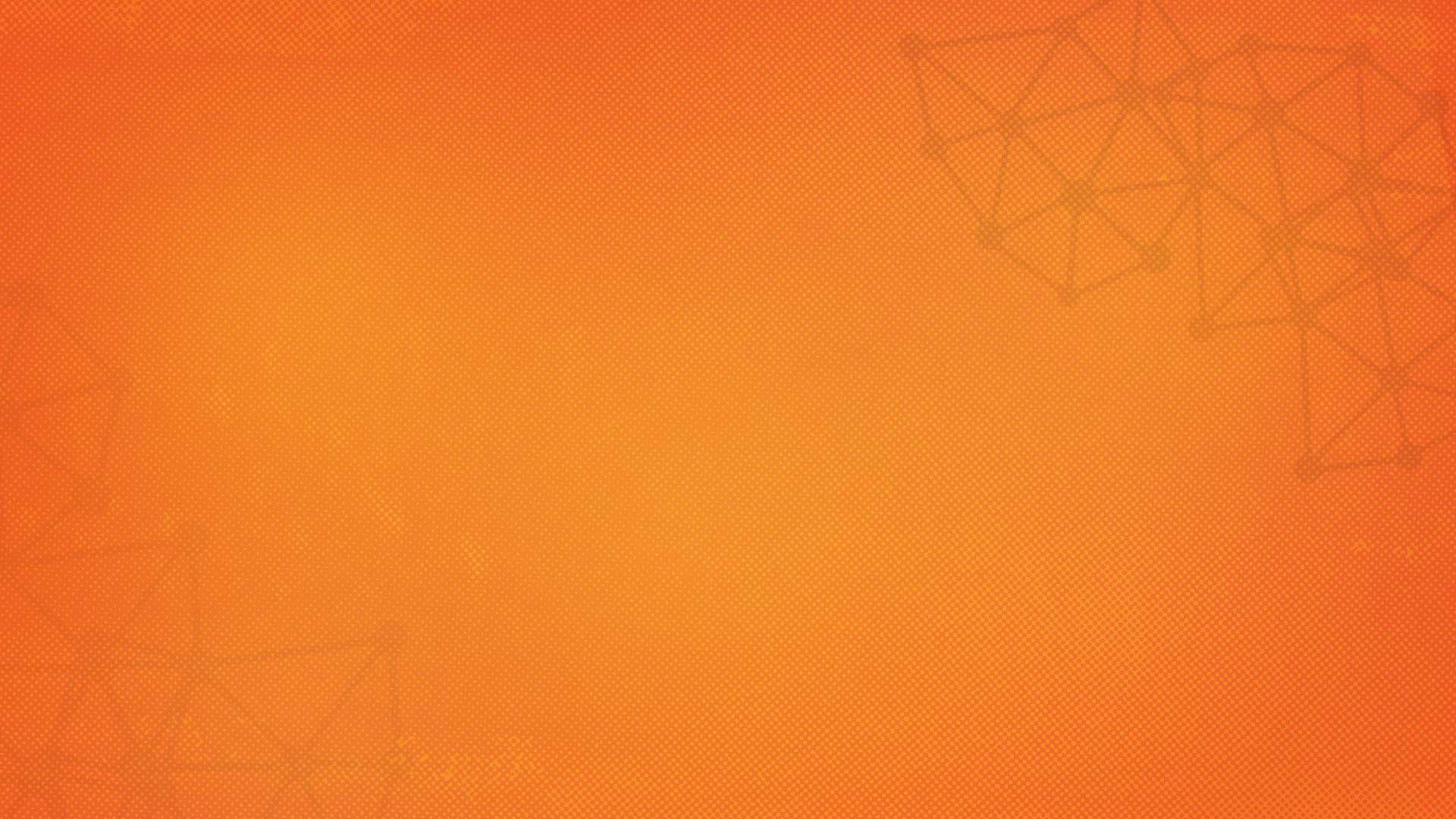 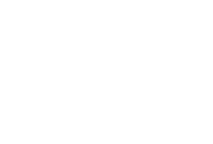 RACE & ETHNICITY
SURVEY RESULTS
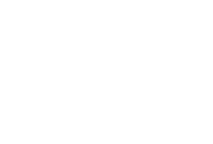 Race/Ethnicity Comparison
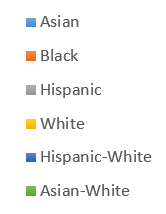 Categories?
Differences?
Significant race/ethnicity differences in all items
An ANOVA was used again on 25 items at alpha level of 0.05 to see if there is any race differences. Then, since there are more than two categories within ethnicity/race, multiple comparison procedures were performed to find pairwise differences
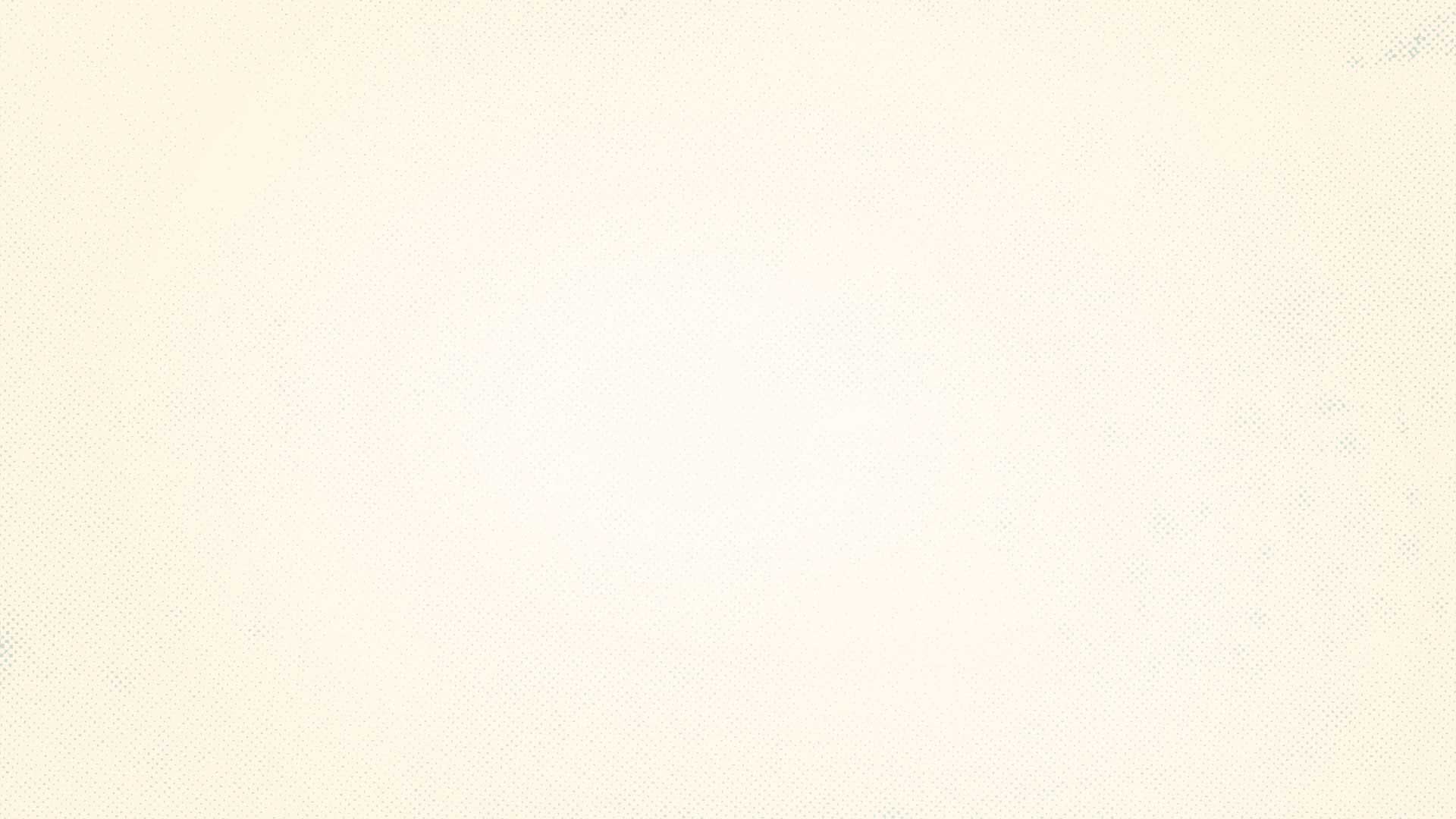 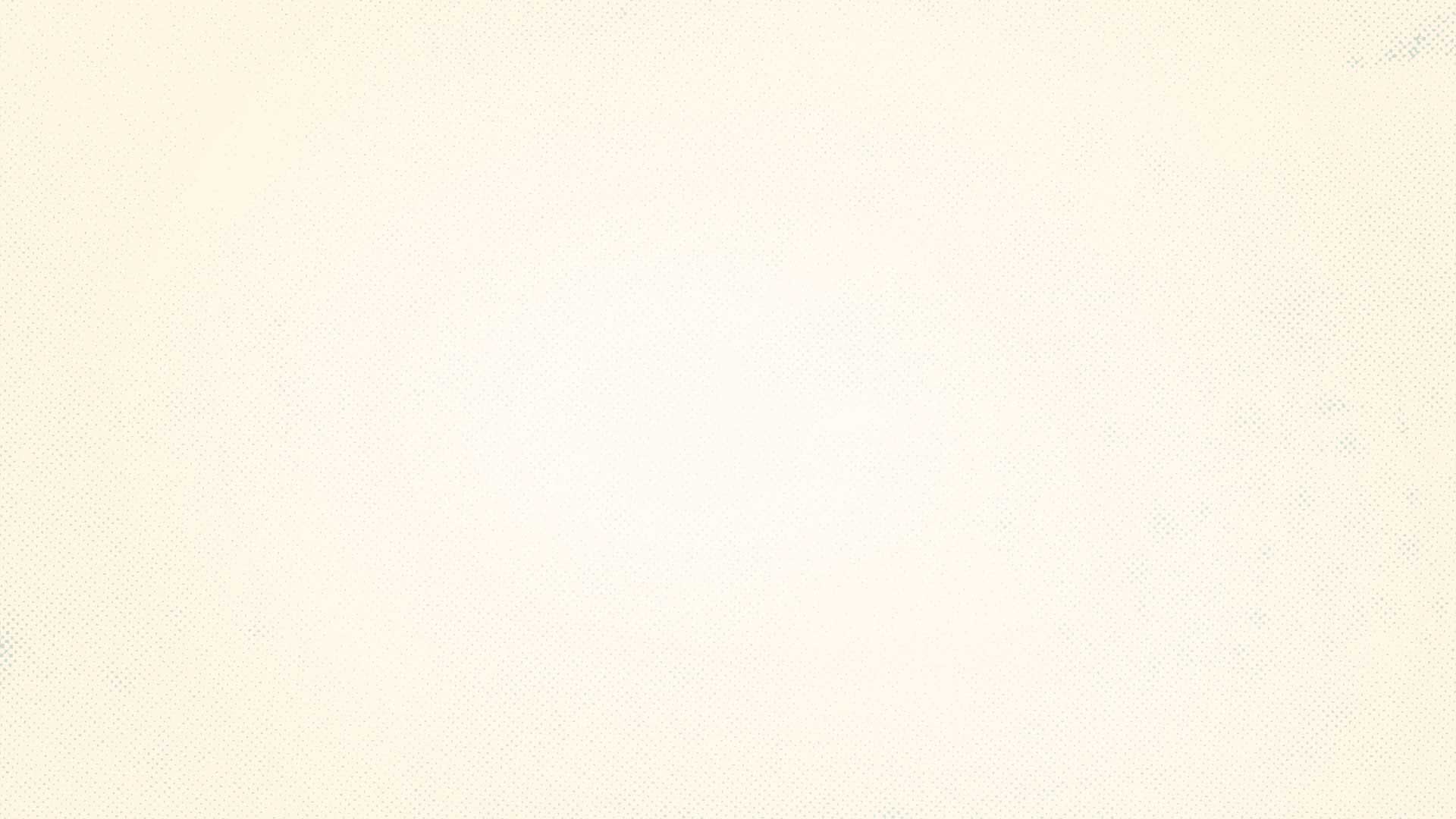 UF IntCRIT & IntCOMM Attitudes and Beliefs Survey
SURVEY RESULTS
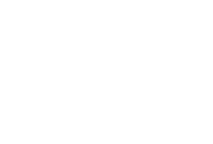 Race & Ethnicity Comparison
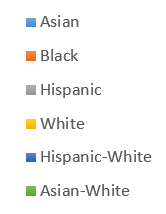 Critical Thinking
Judgement
Solution Finding
Analysis
Reasoning
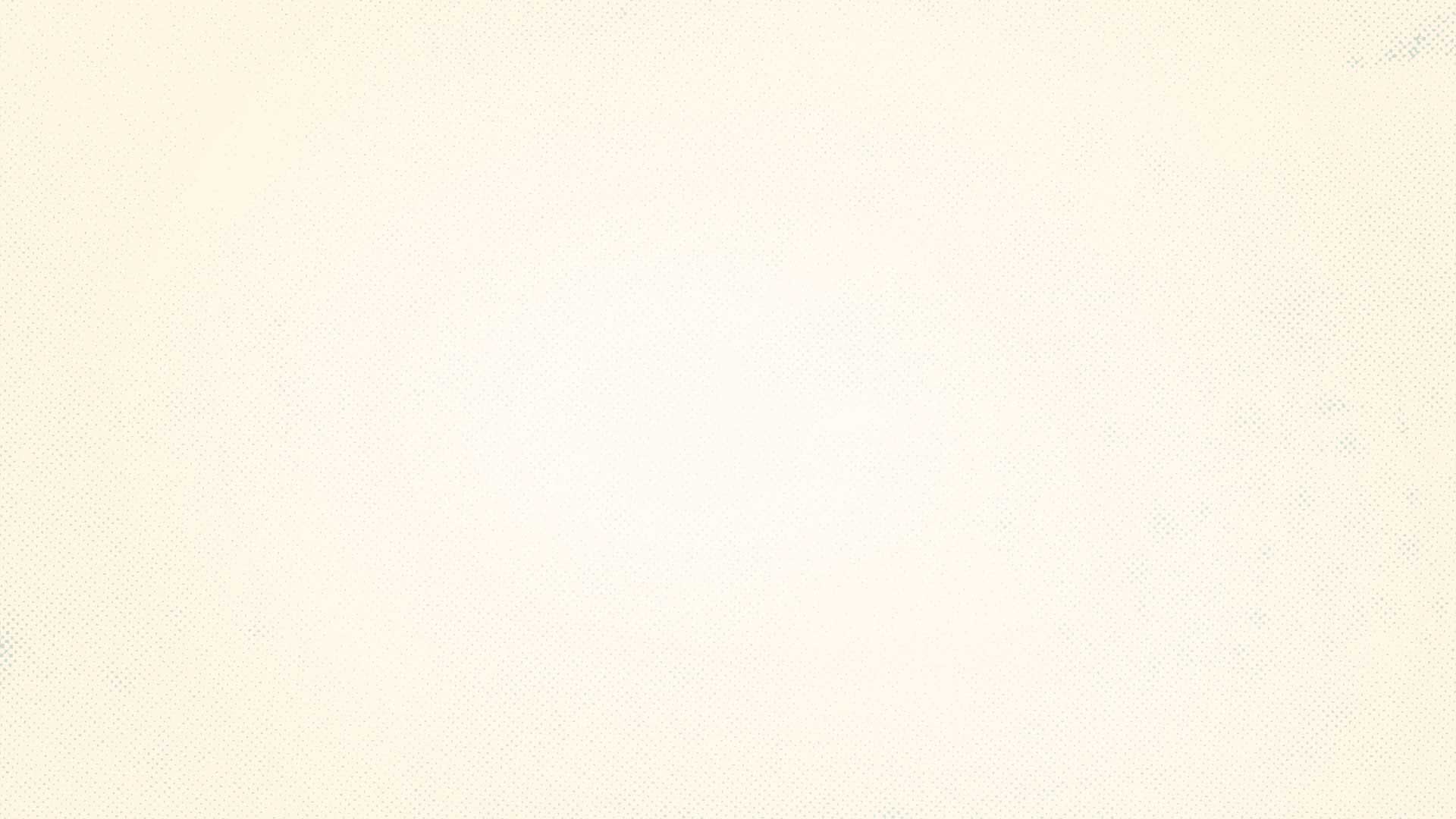 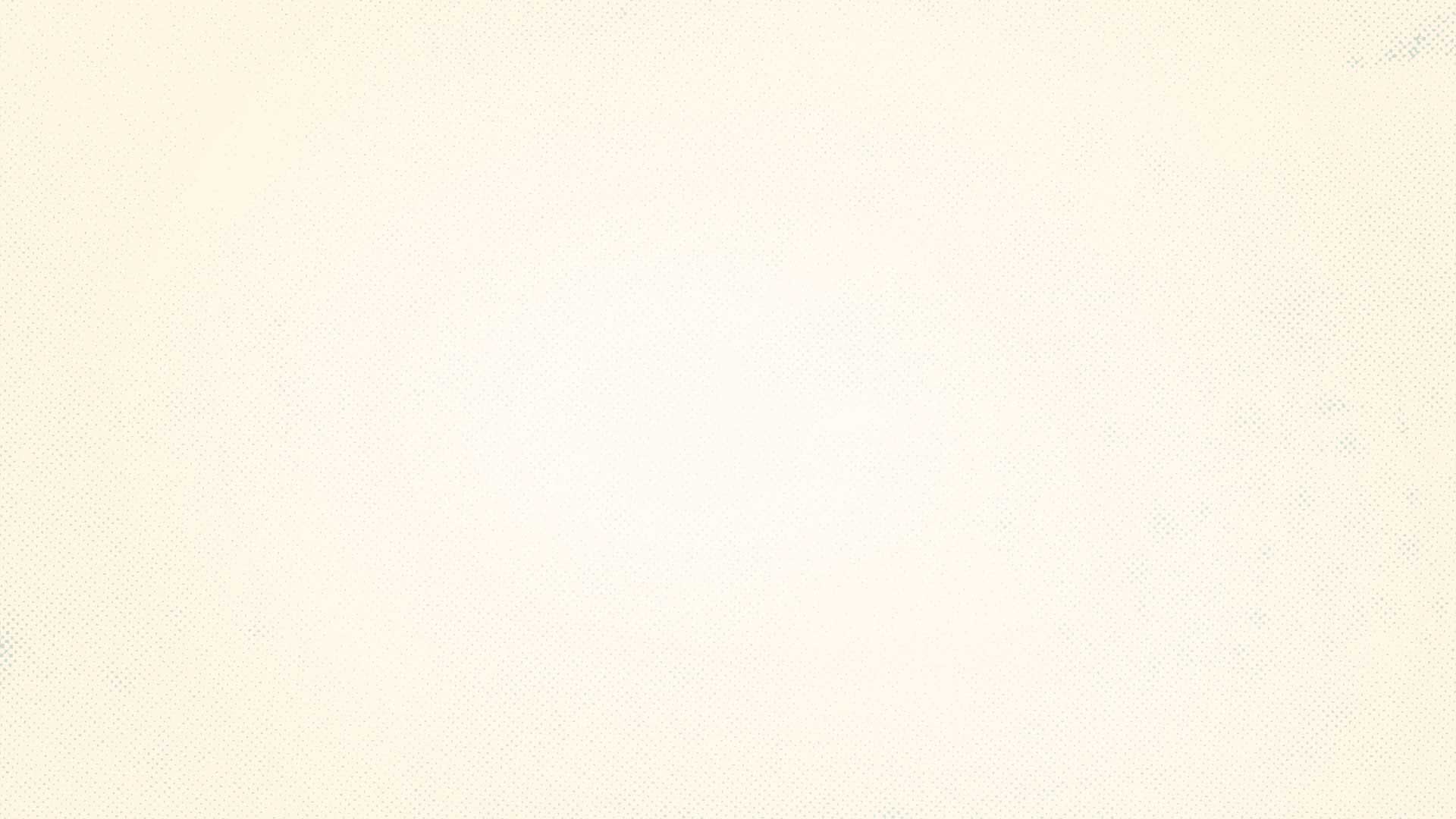 UF IntCRIT & IntCOMM Attitudes and Beliefs Survey
SURVEY RESULTS
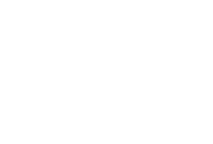 Race & Ethnicity Comparison
Communication
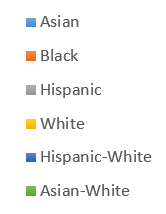 Acceptance
Awareness
Adaptability
Sensitivity
Production
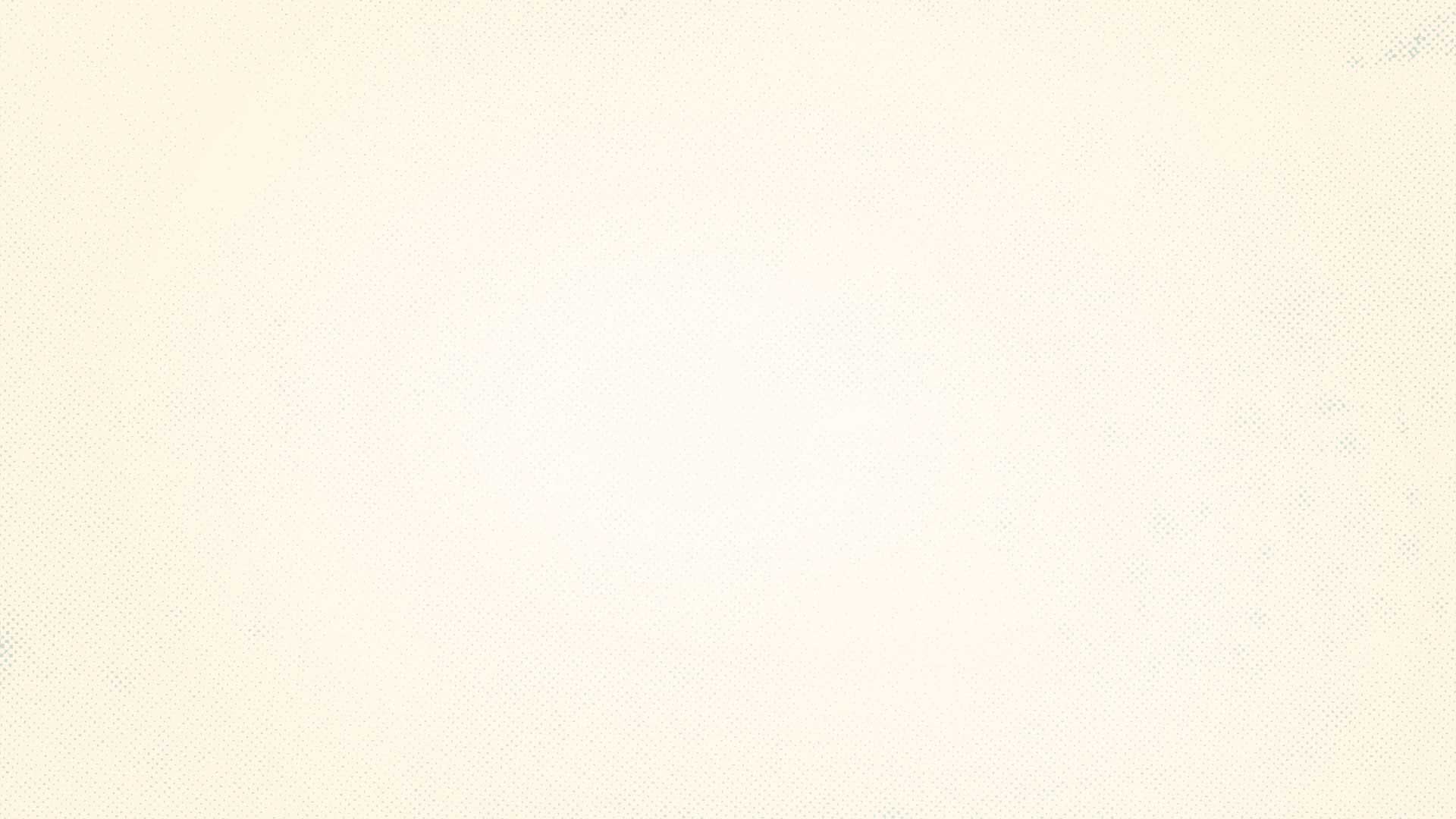 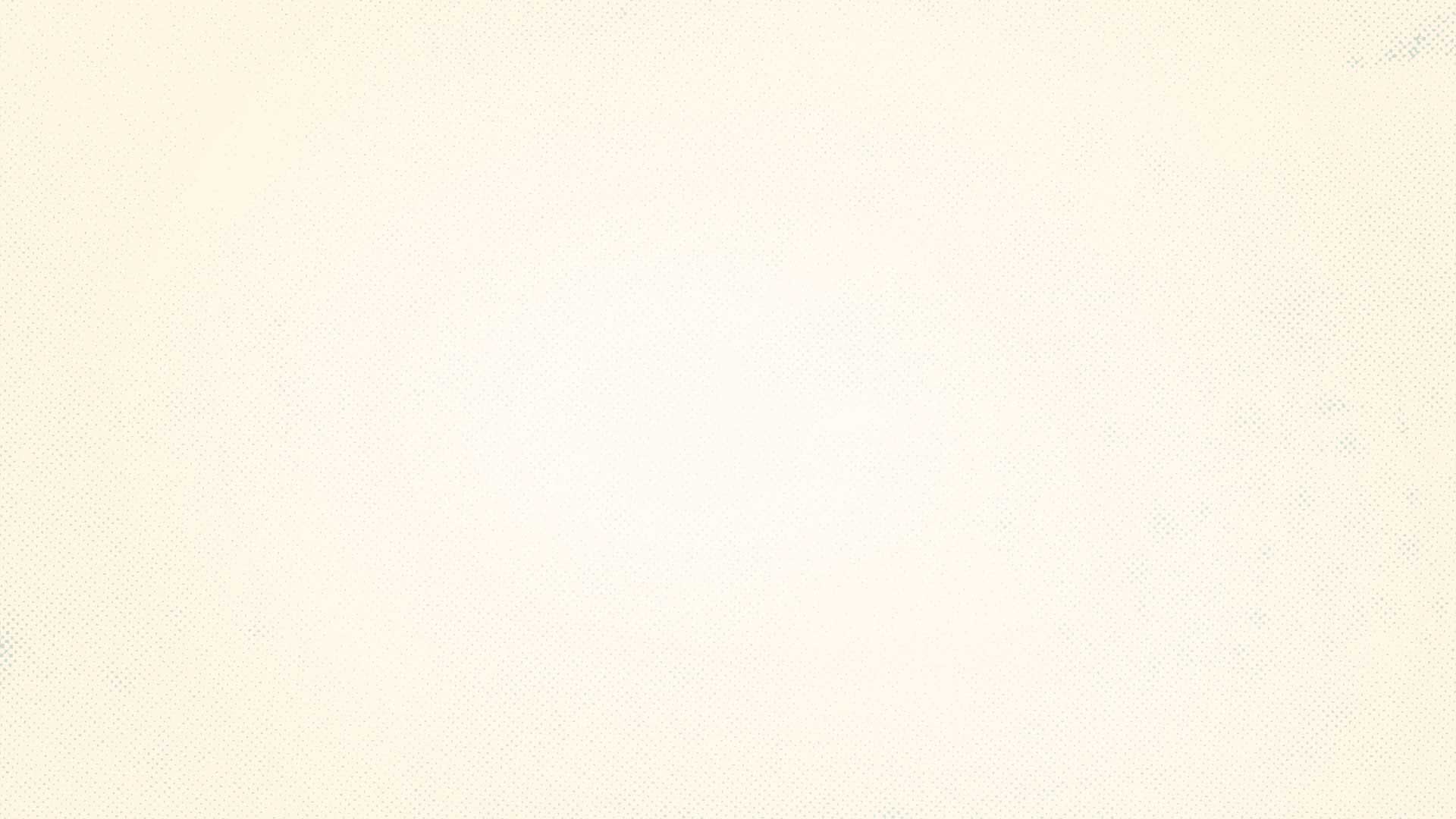 UF IntCRIT & IntCOMM Attitudes and Beliefs Survey
SURVEY RESULTS
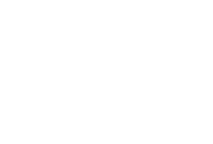 Race/Ethnicity Comparison
Who scored higher?
Hispanic students performed significantly better than White students in all items but one.
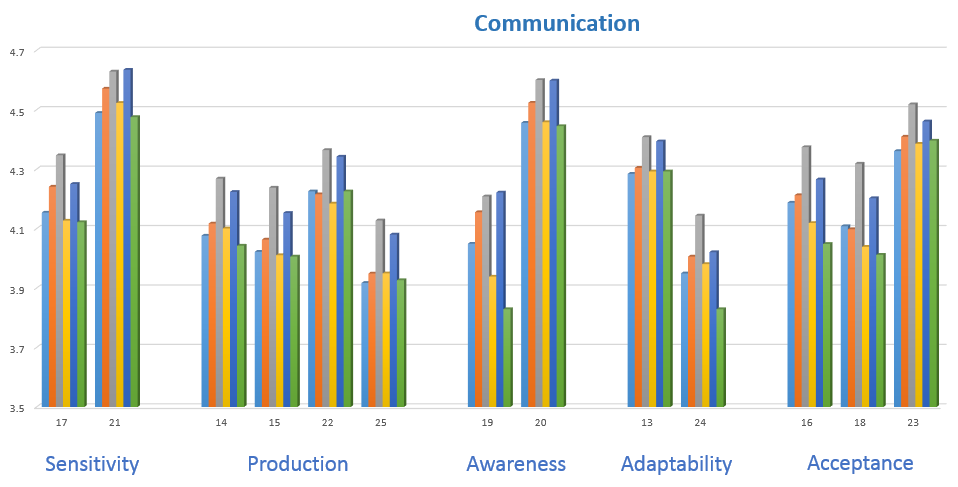 Hispanic-White students performed significantly better than White students in all items but two.
Hispanic students performed significantly better than Asian students in most Communication components.
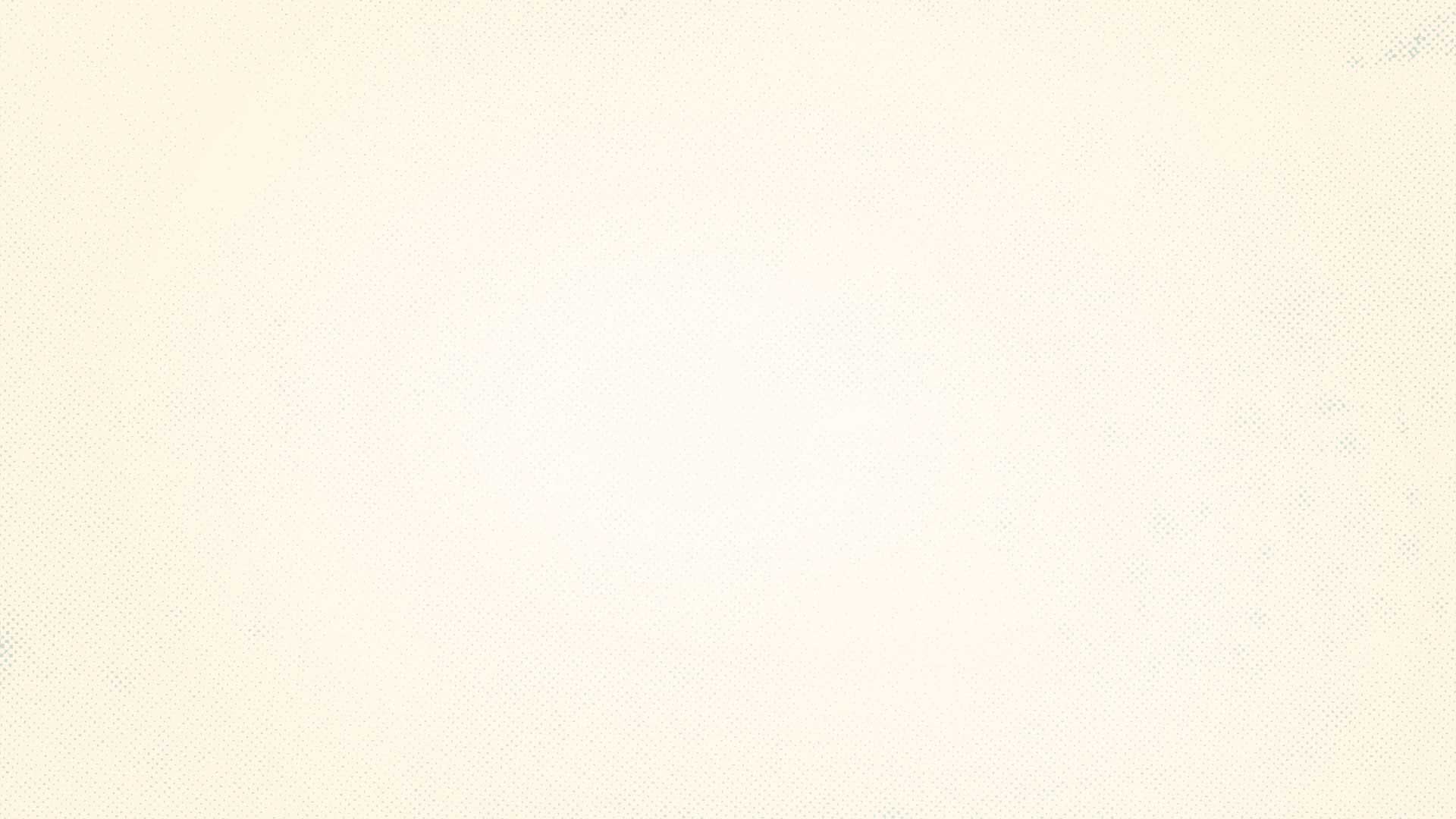 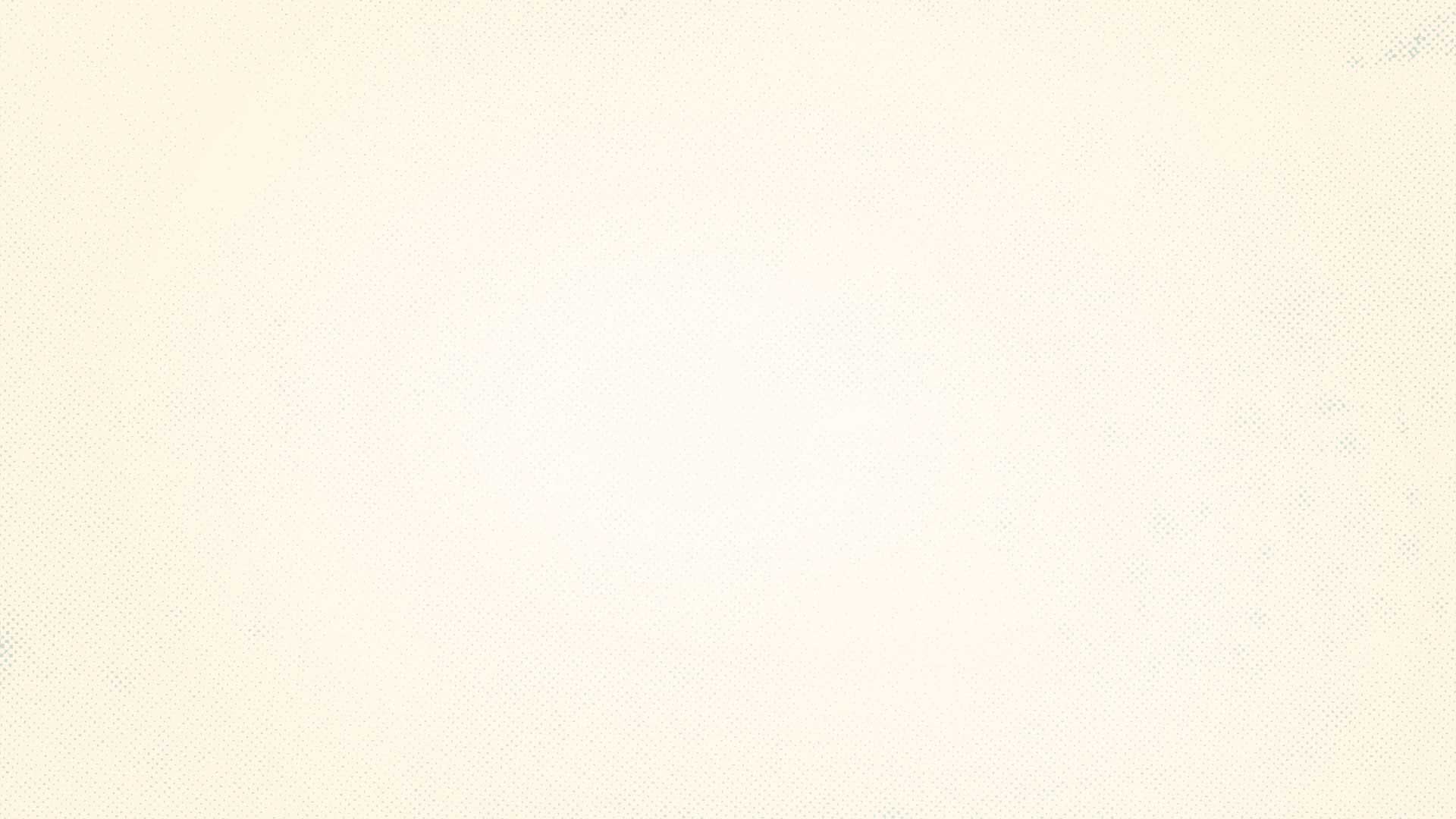 UF IntCRIT & IntCOMM Attitudes and Beliefs Survey
SURVEY RESULTS
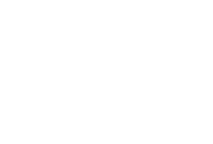 Race/Ethnicity Comparison
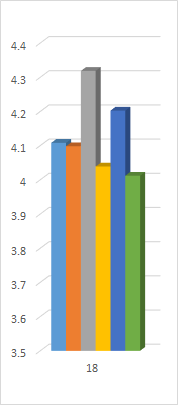 18. When working on a group project, I enjoy collaborating with students from other countries.
Hispanic
Hispanic-White
Asian
Black
Statistical significant differences:
White
Asian White
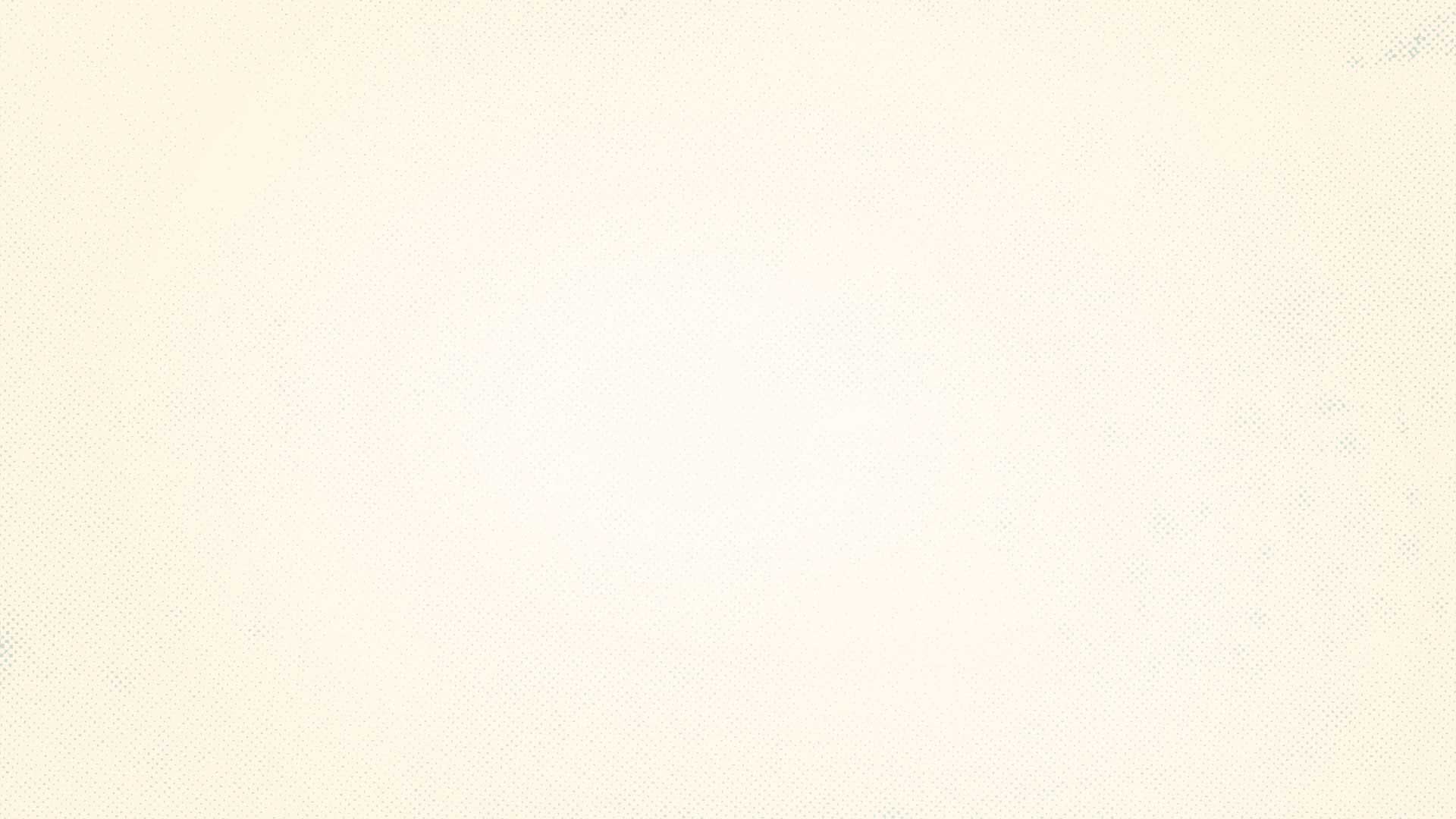 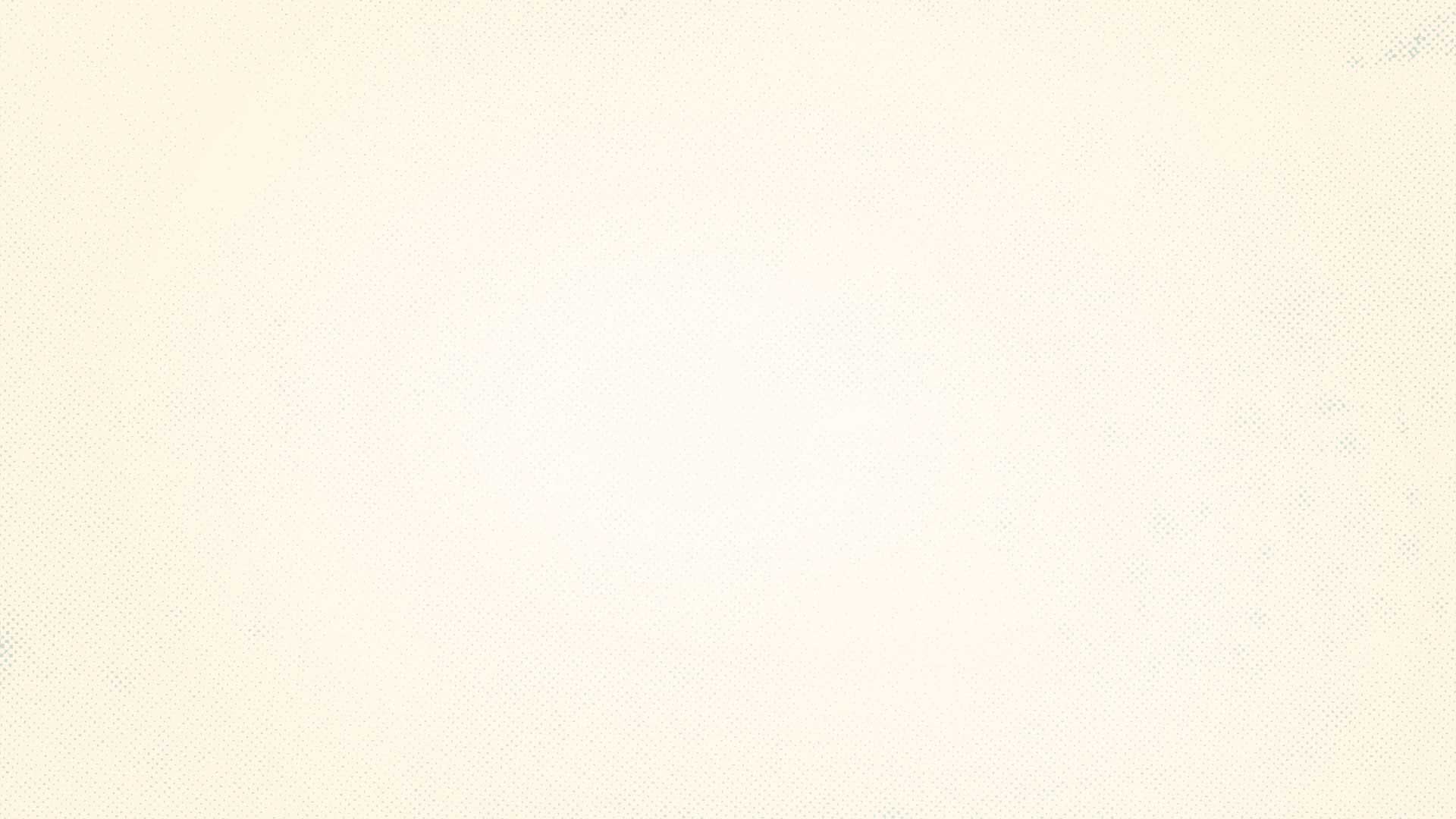 UF IntCRIT & IntCOMM Attitudes and Beliefs Survey
SURVEY RESULTS
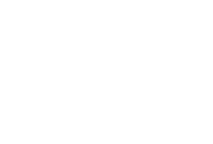 Race/Ethnicity Comparison
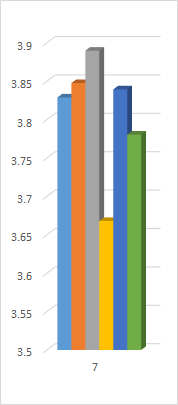 7. I actively learn about different cultural norms.
Hispanic
Black
(Lowest-ranked item in survey overall: 3.77 in 1-5 scale)
Hispanic-White
Asian
Asian White
Statistical significant differences:
White
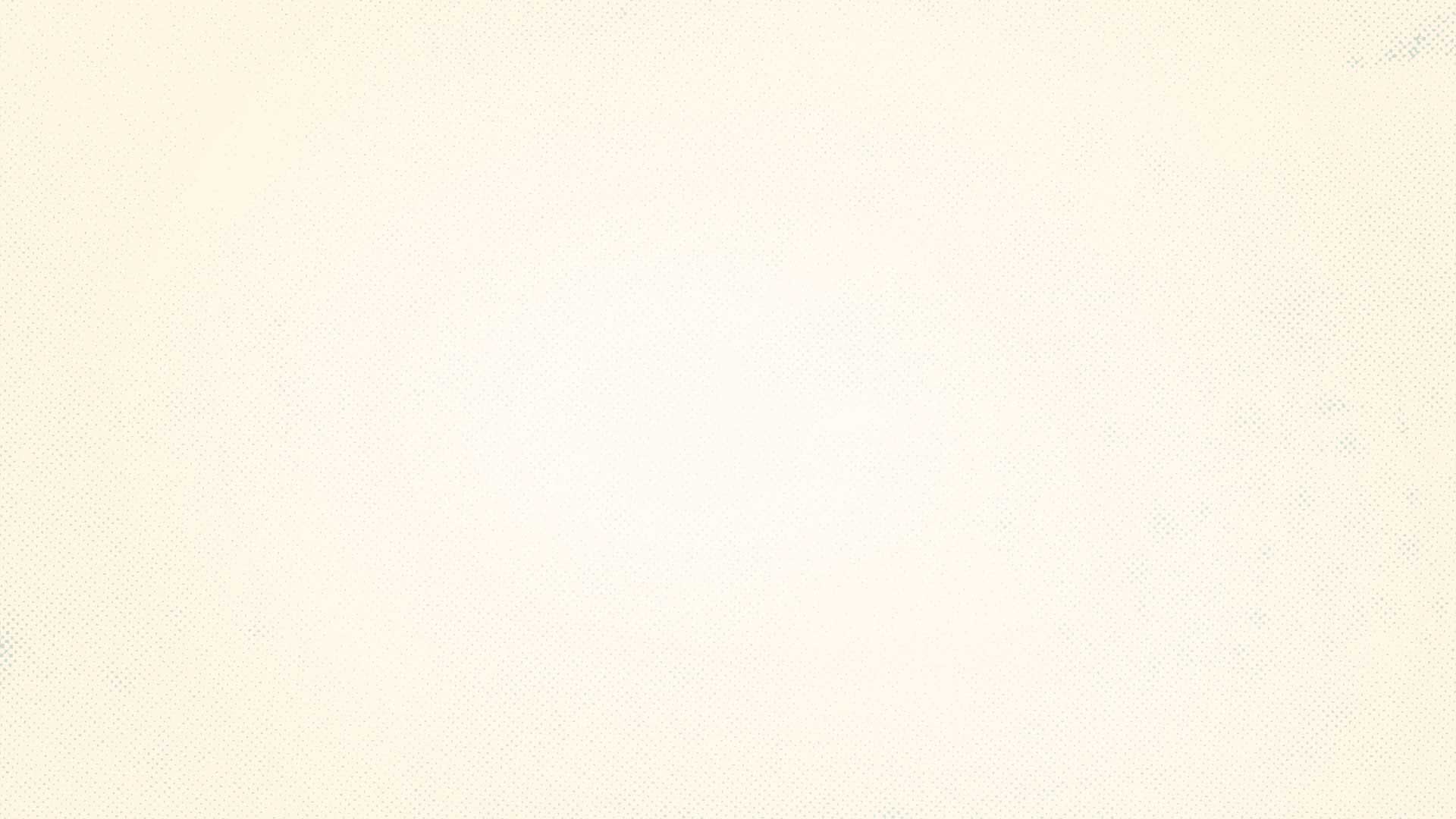 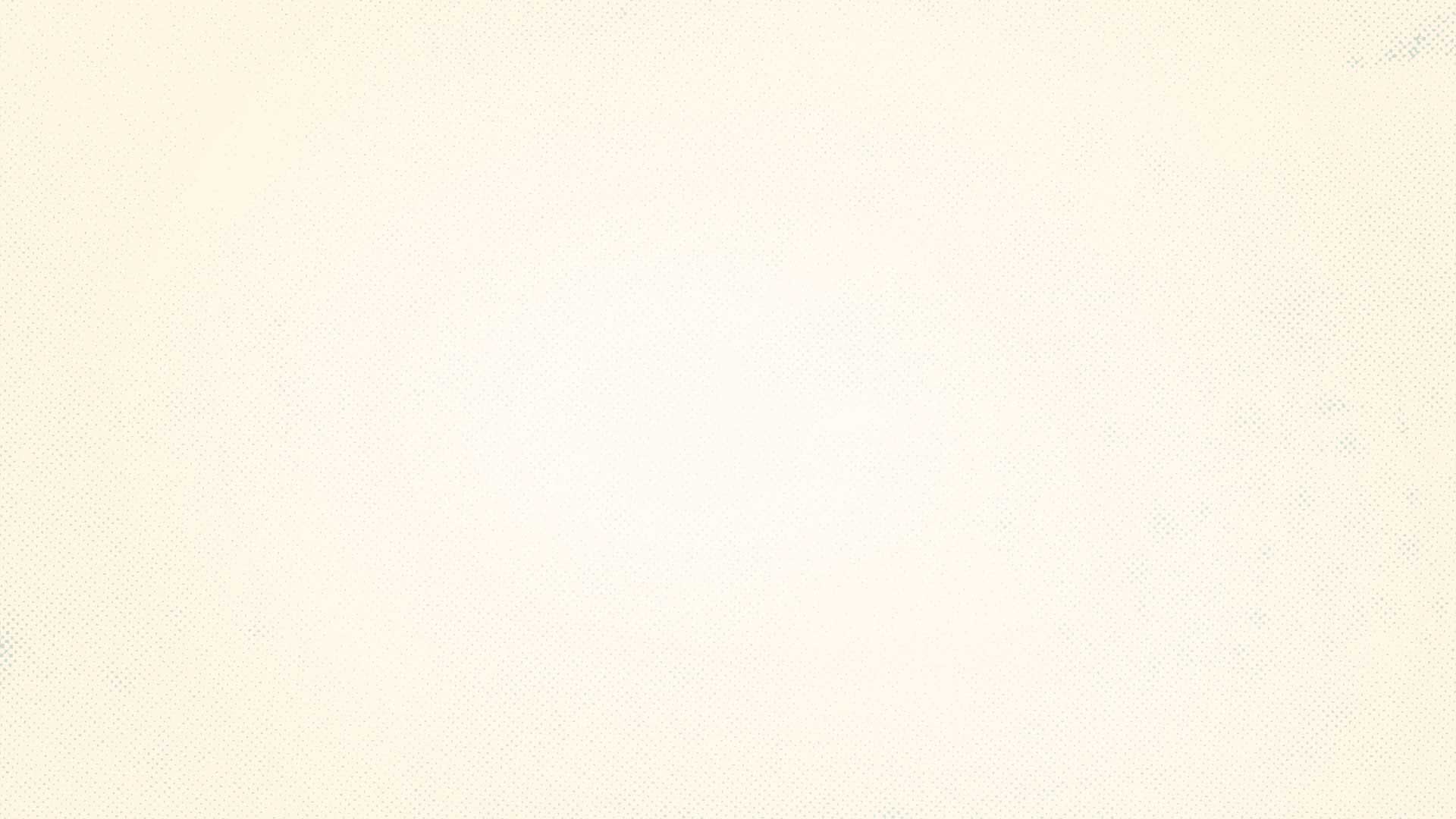 UF IntCRIT & IntCOMM Attitudes and Beliefs Survey
SURVEY RESULTS
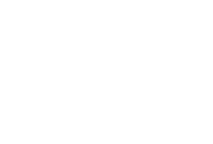 Race & Ethnicity Comparison
19. I often ask questions about culture to members of other cultures.
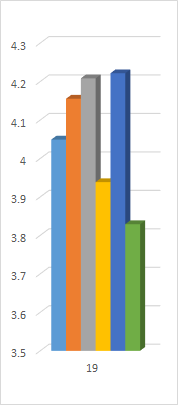 Hispanic-White
(This is the most varied question with 8 significant differences).
Hispanic
Black
Asian
Statistical significant differences:
White
Asian White
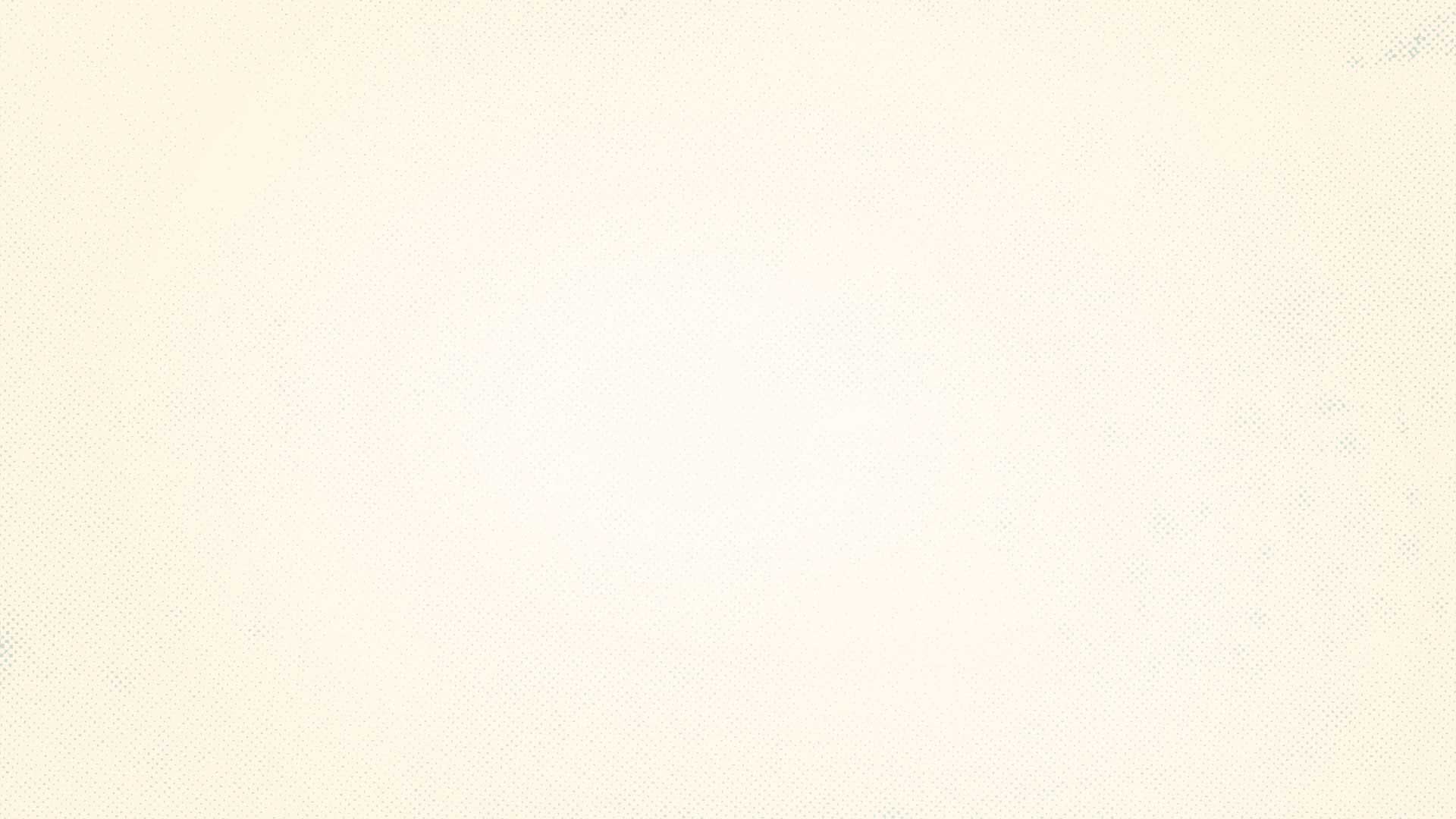 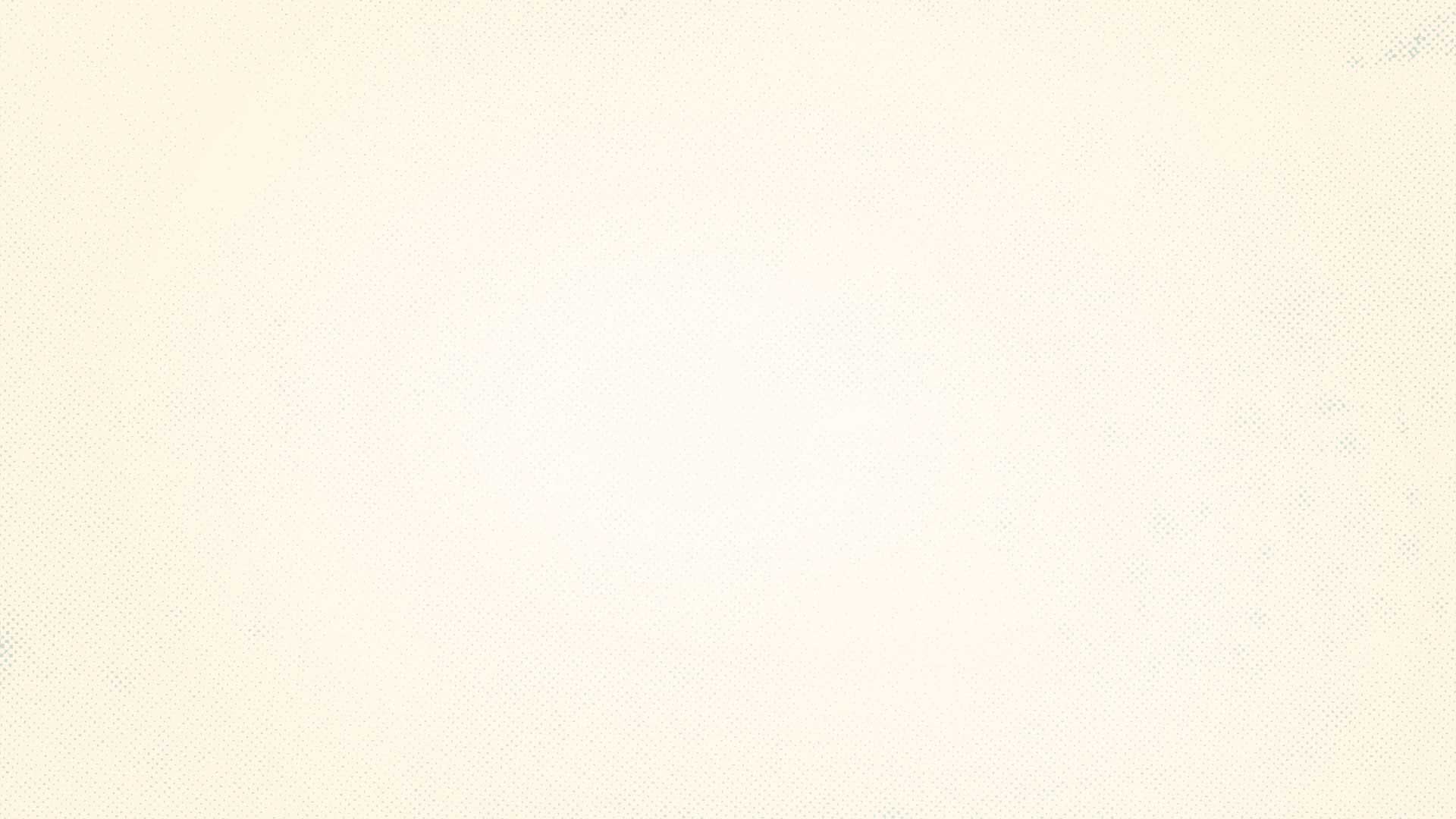 UF IntCRIT & IntCOMM Attitudes and Beliefs Survey
Reframing Deficit Narratives
How do we define excellence?
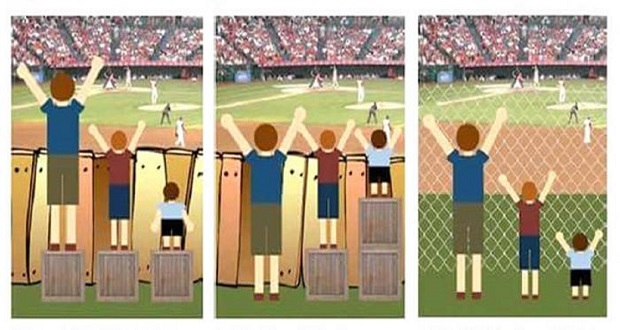 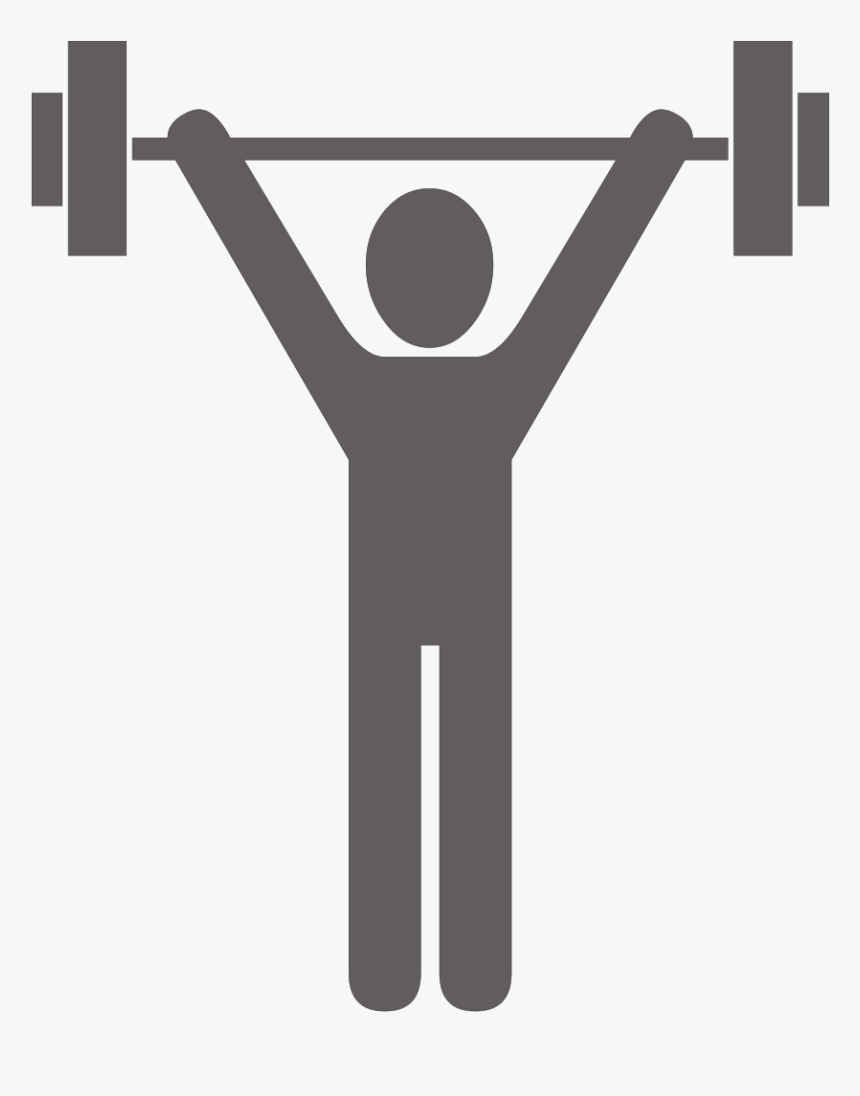 Strength-based Learning
How might your definition of excellence limit your understanding of everyone’s strengths?
Do you think that your students are aware of their strengths? If not, how might you help them understand their own assets?
How can you leverage the strengths of your students and take them to the next level? Consider:
Bilingualism
Cultural & familial background
Resilience & strategies for success
How can you help students become aware of their own deficits and build a plan of action?
What skills do you think employers are seeking? How could you use this data to educate students about skill development?
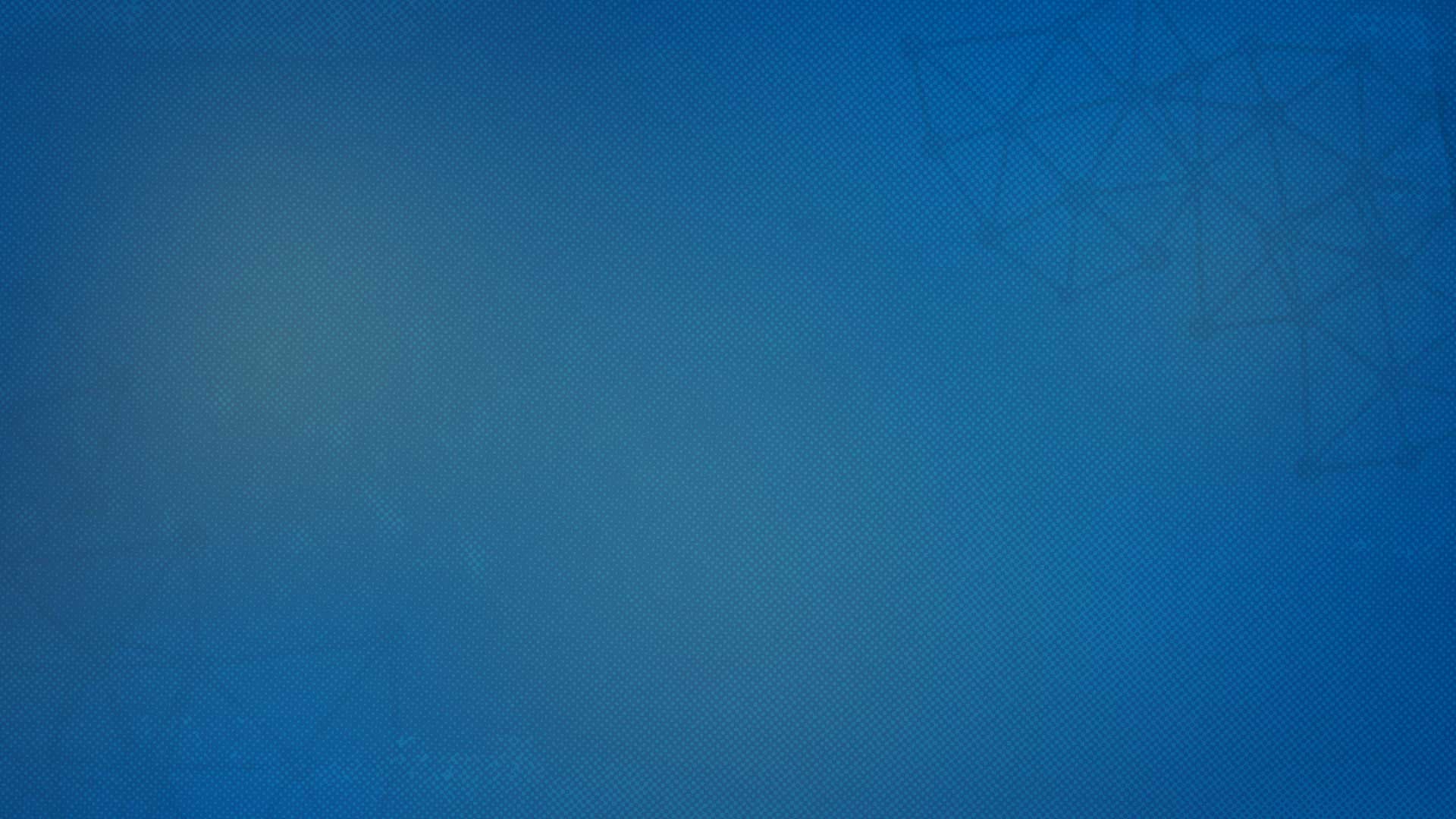 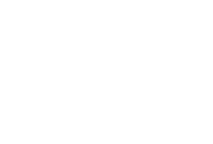 THANK YOU!
Paloma Rodriguez
Director Office of Global Learning
prodriguez@ufic.ufl.edu
Timothy Brophy, Ph.D.
Director of Institutional Assessment
tsbrophy@ufl.edu
Mary Kay Carodine, Ph.D.
Asst. VP Student Affairs
mkcarodine@ufsa.ufl.edu